Beam Instrumentation  
Mechanical Design
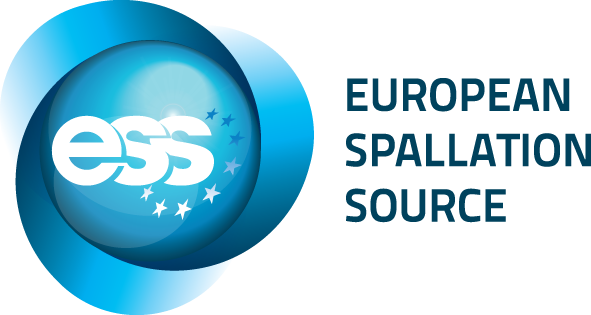 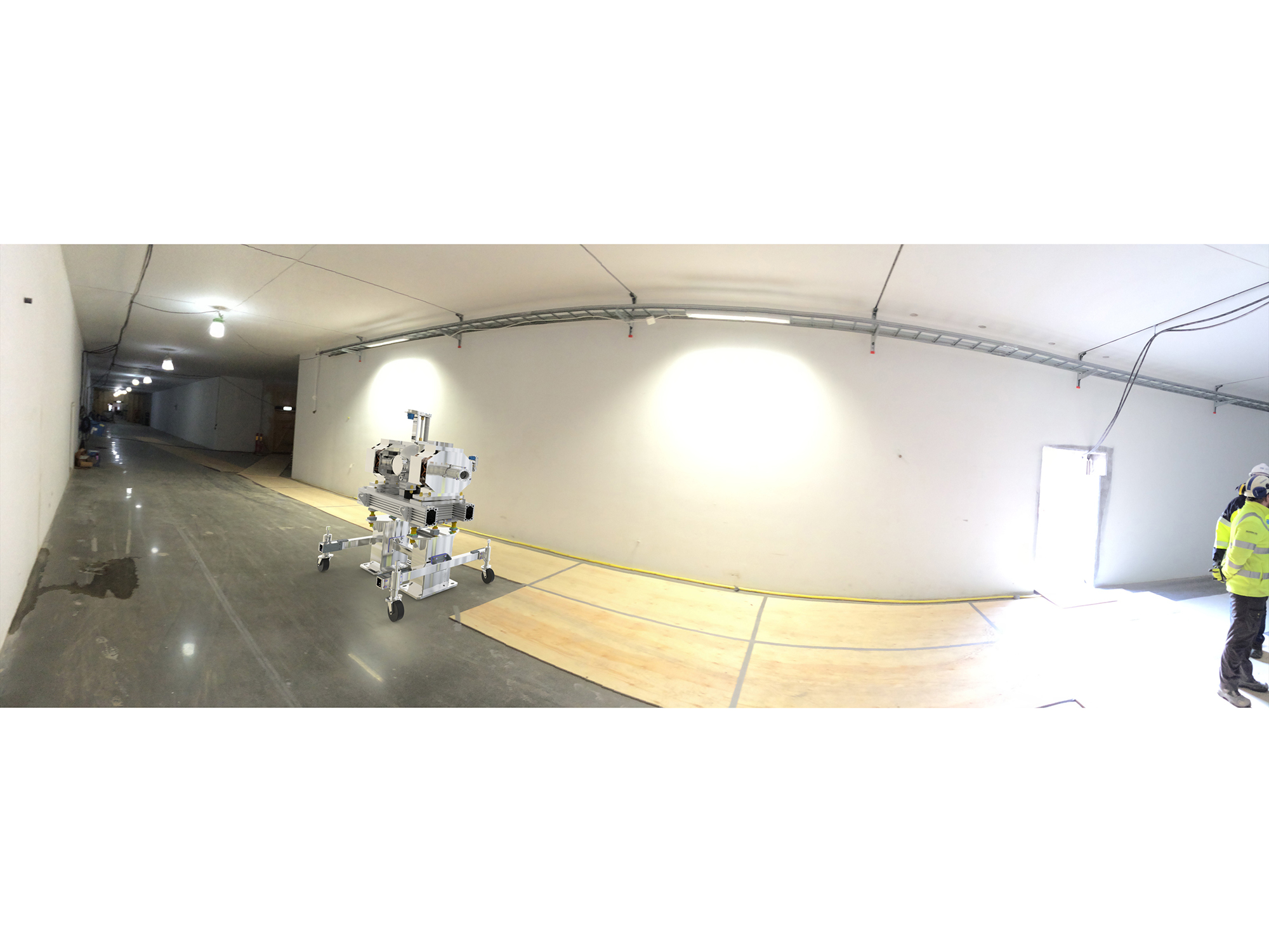 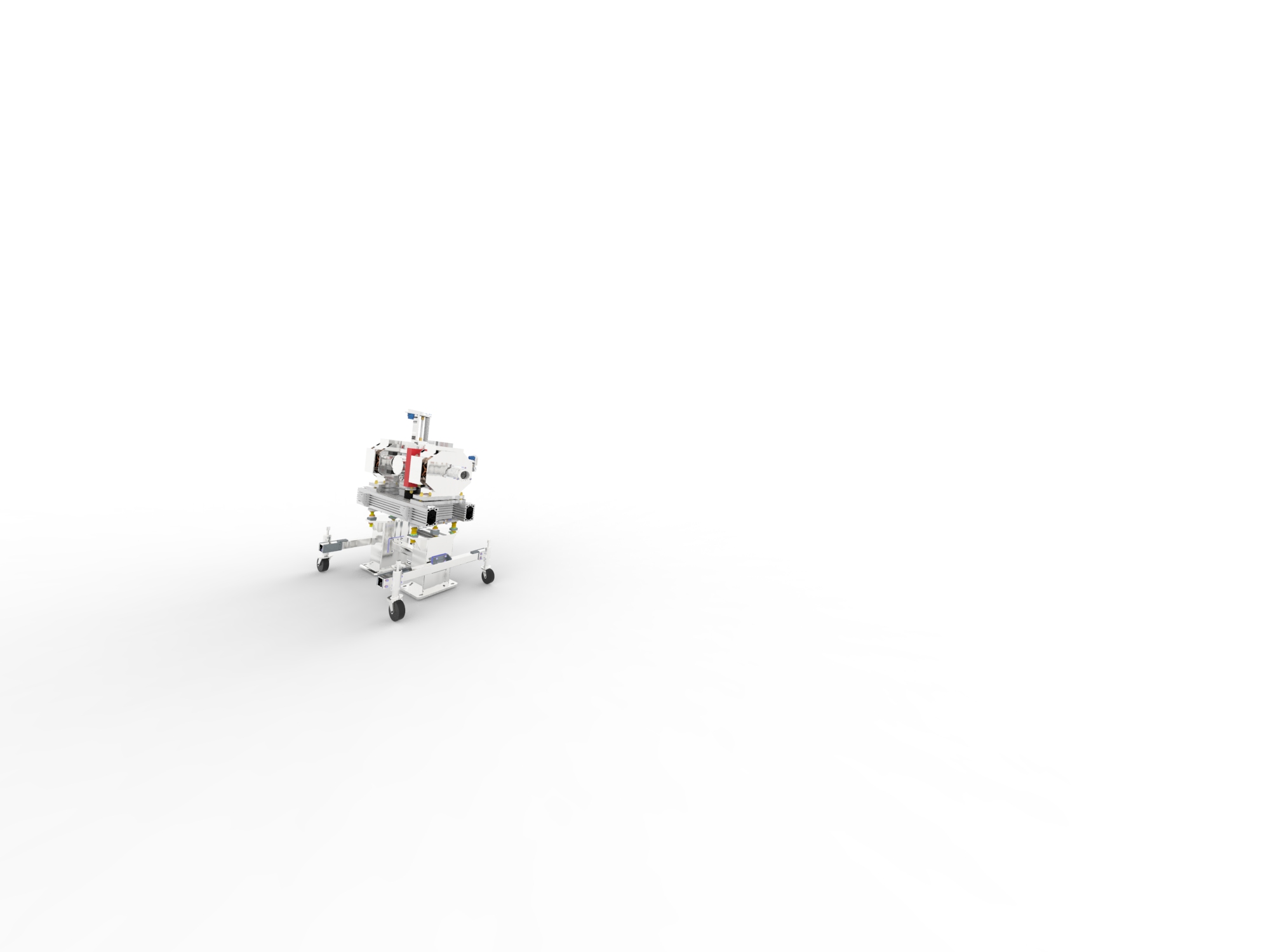 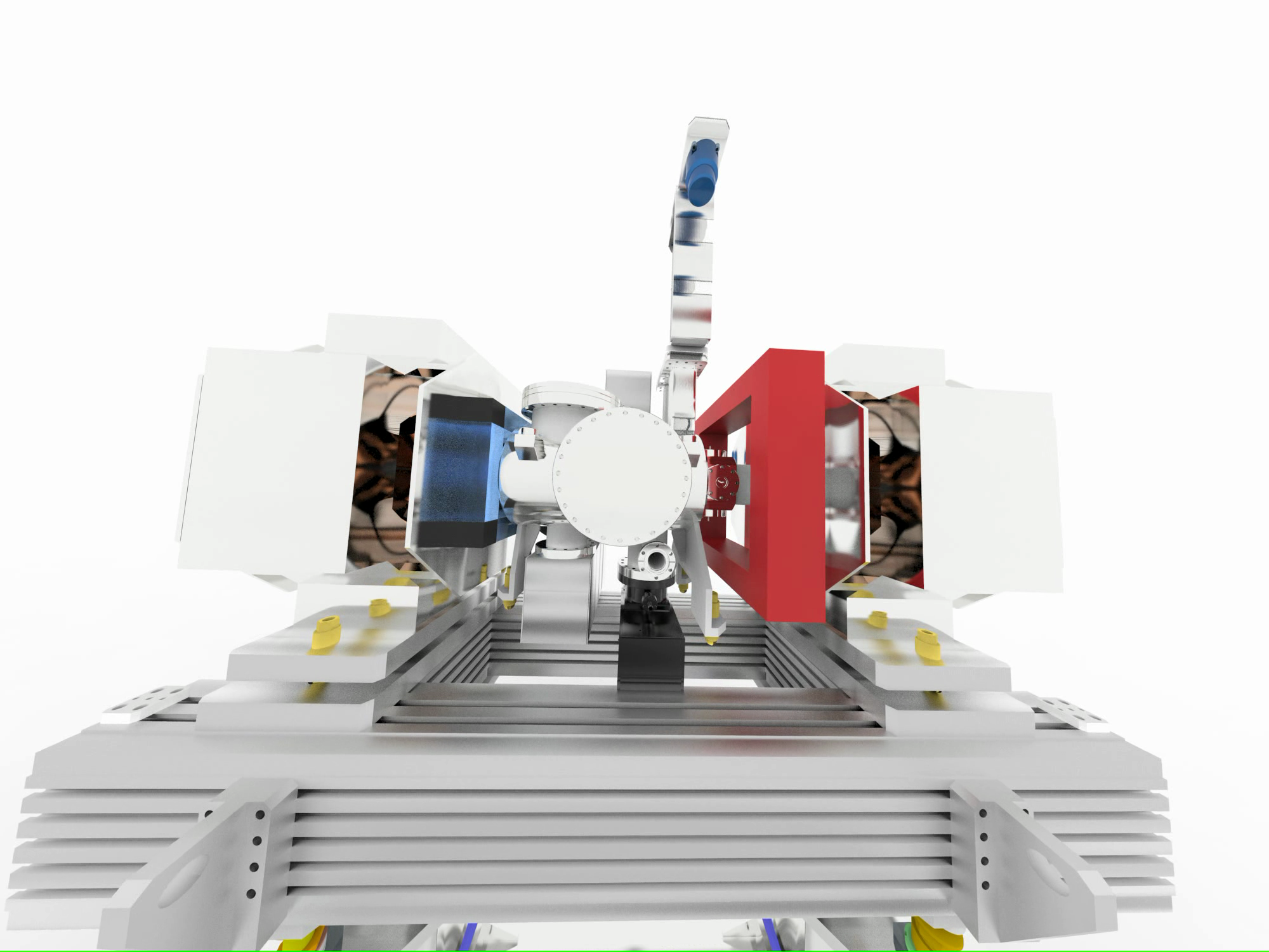 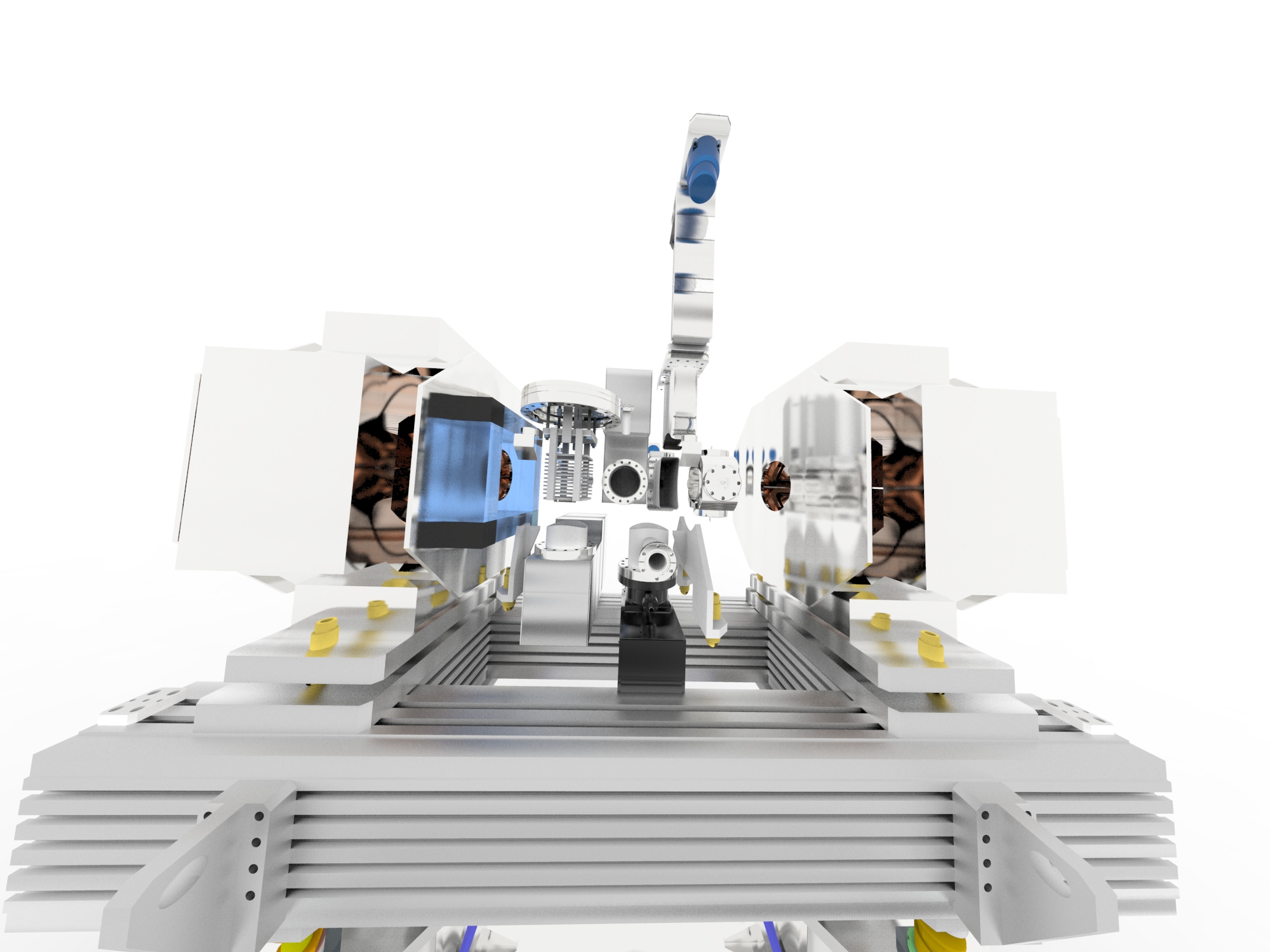 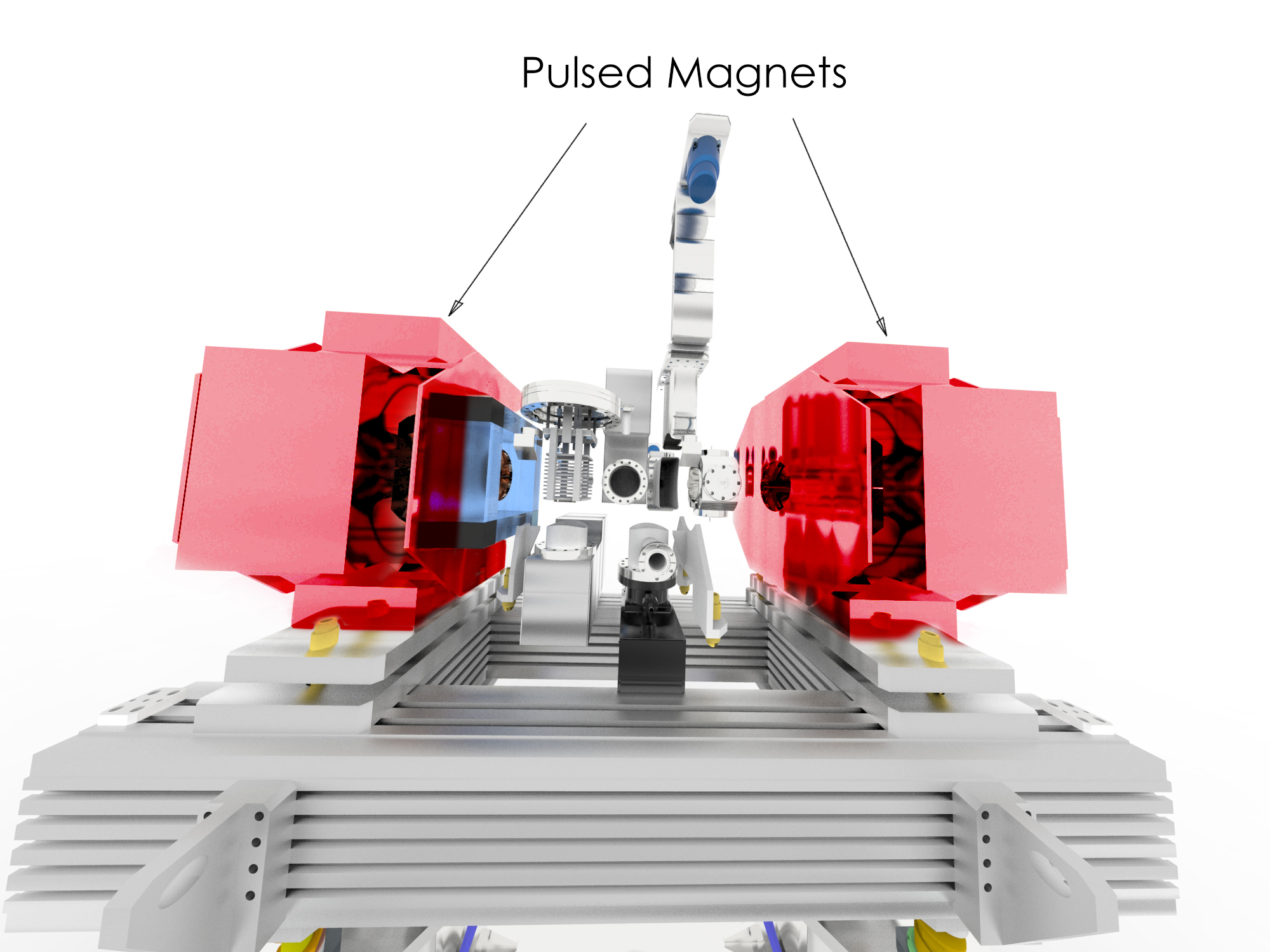 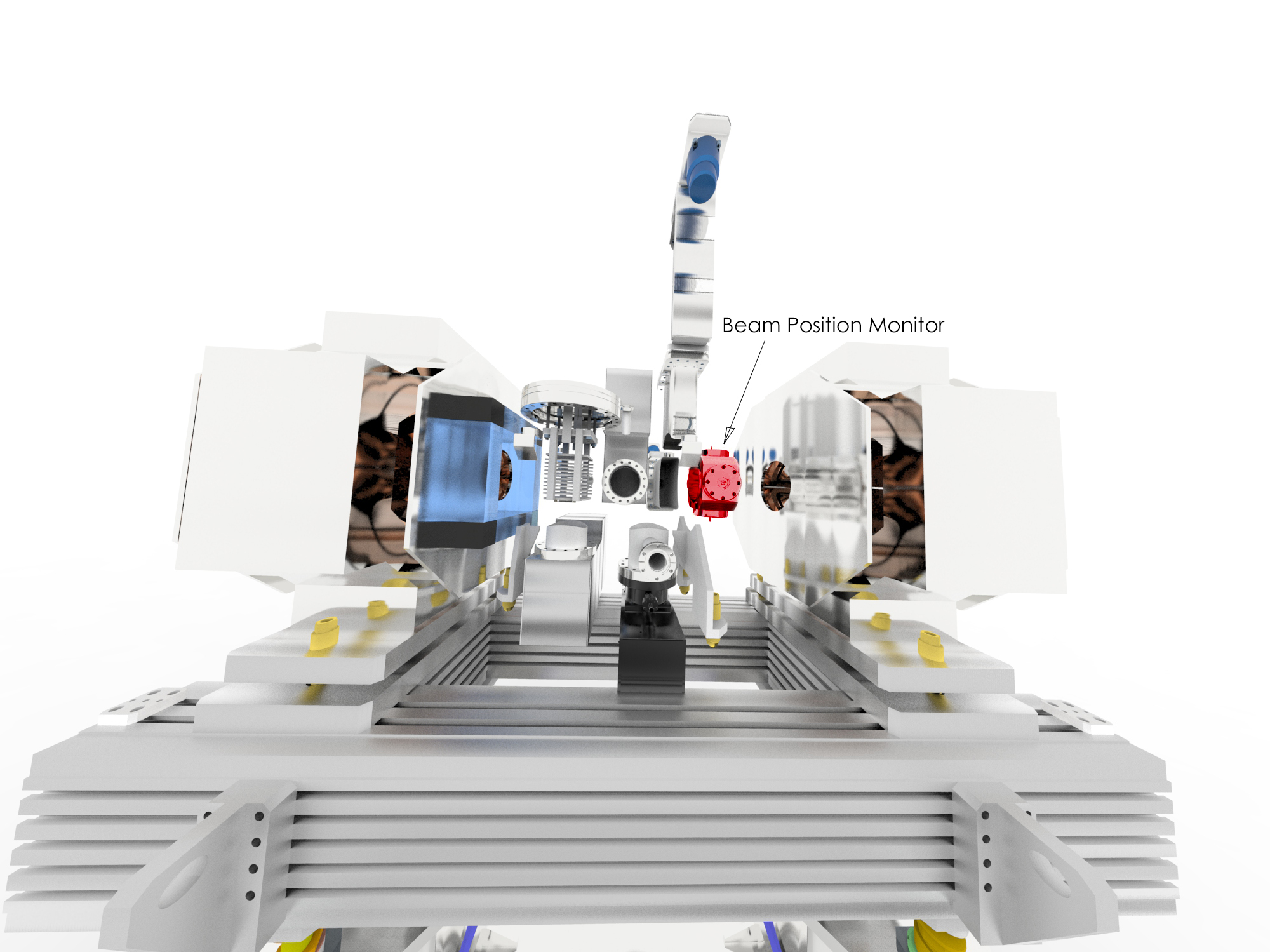 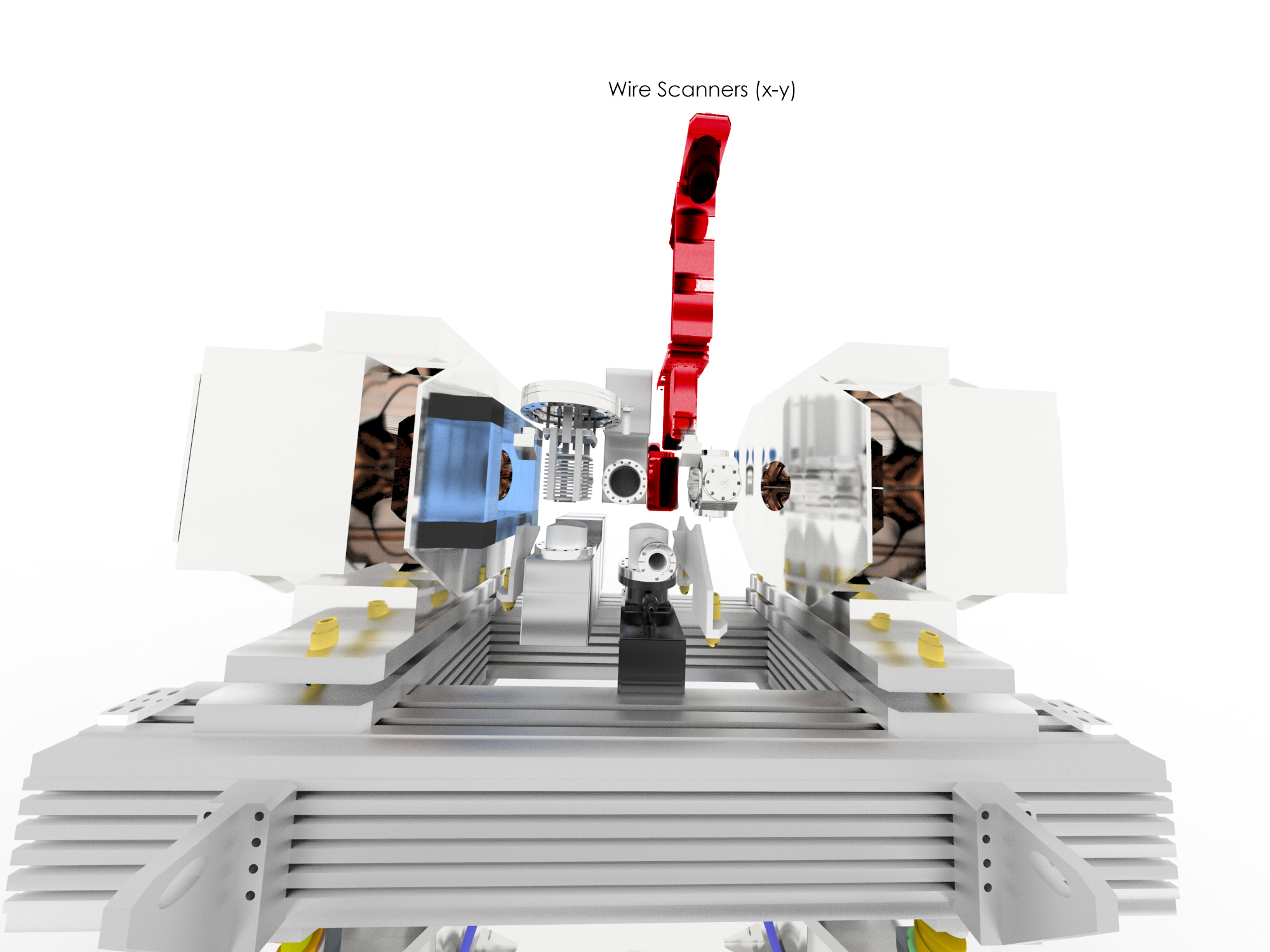 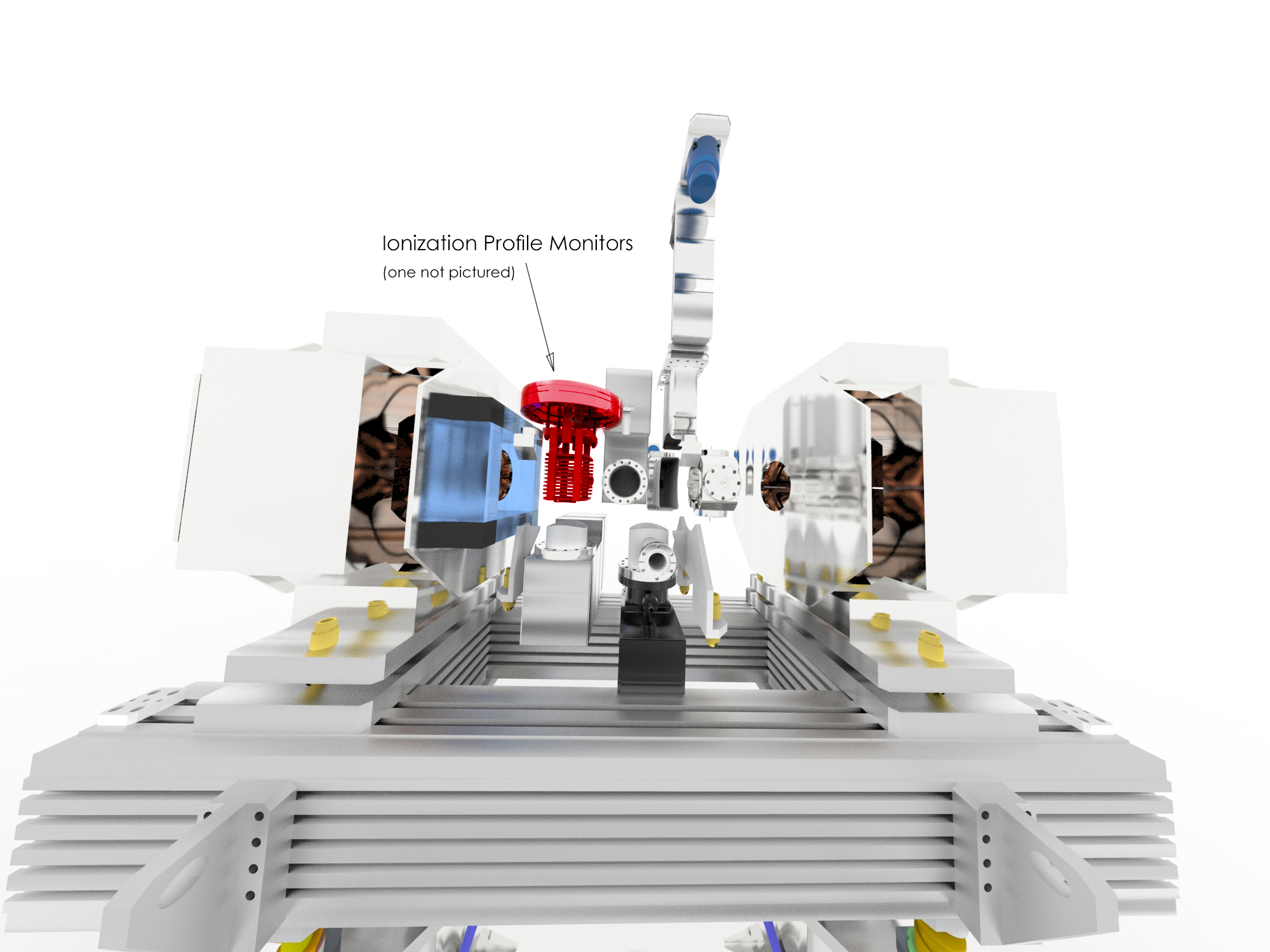 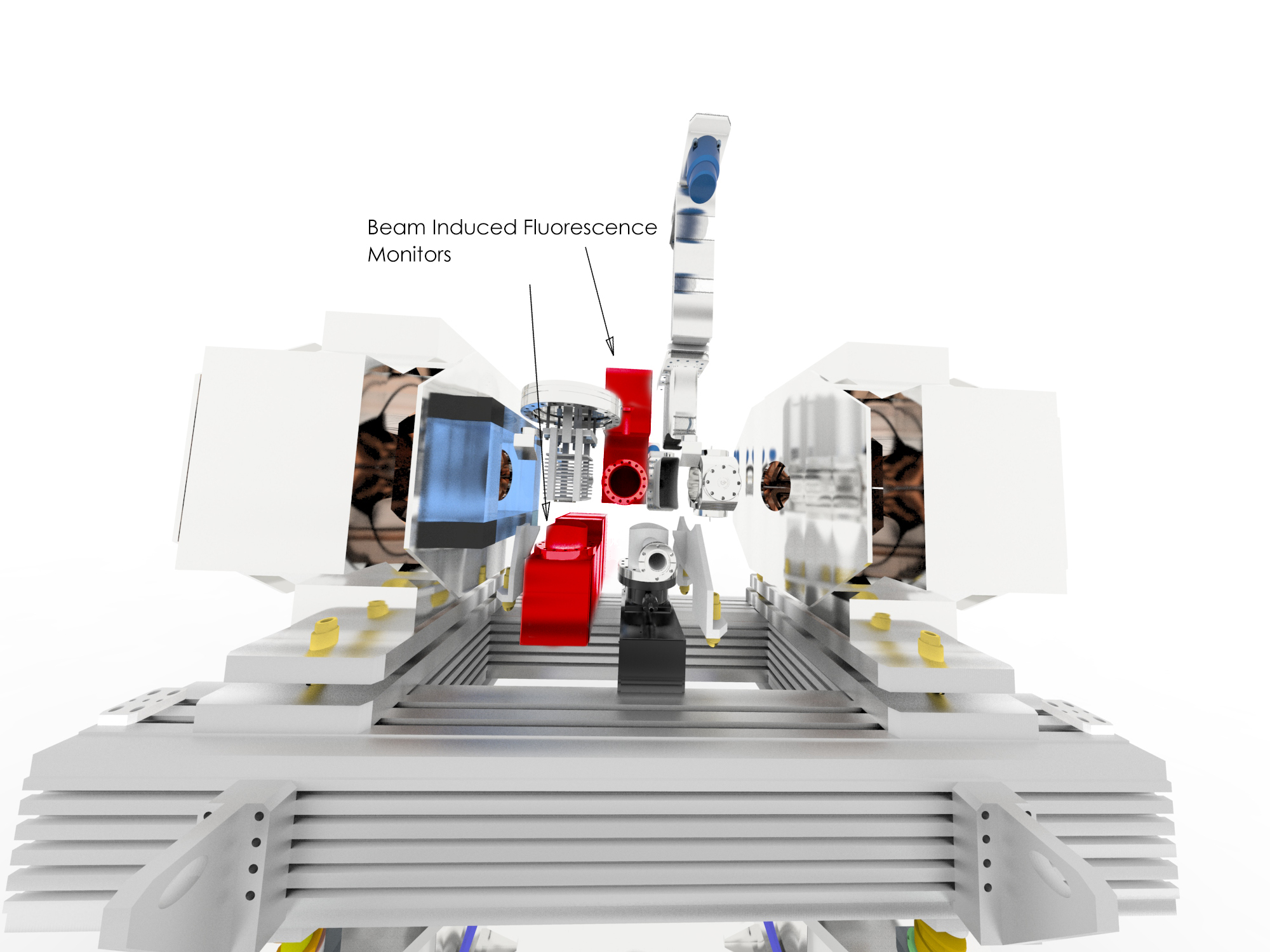 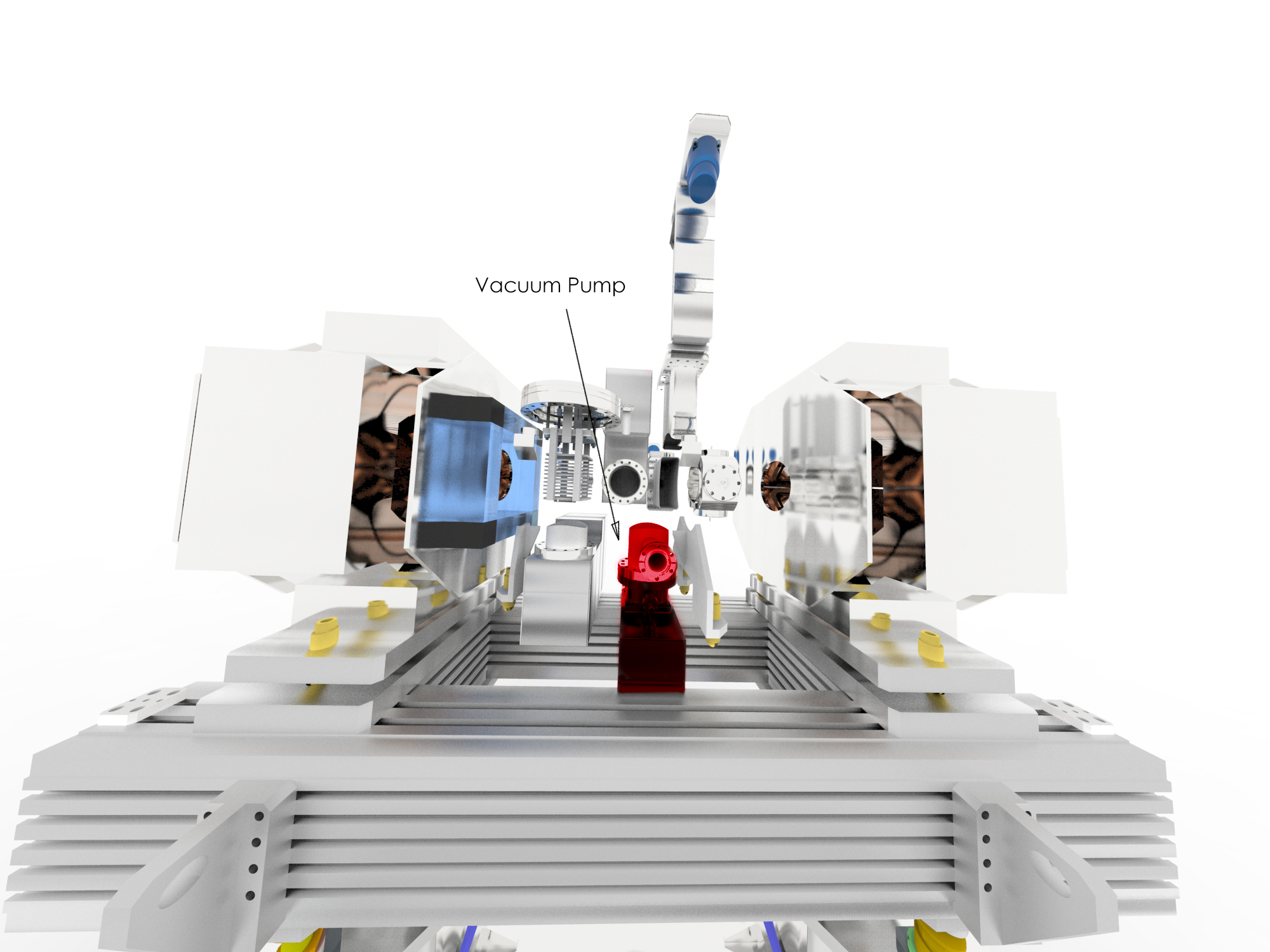 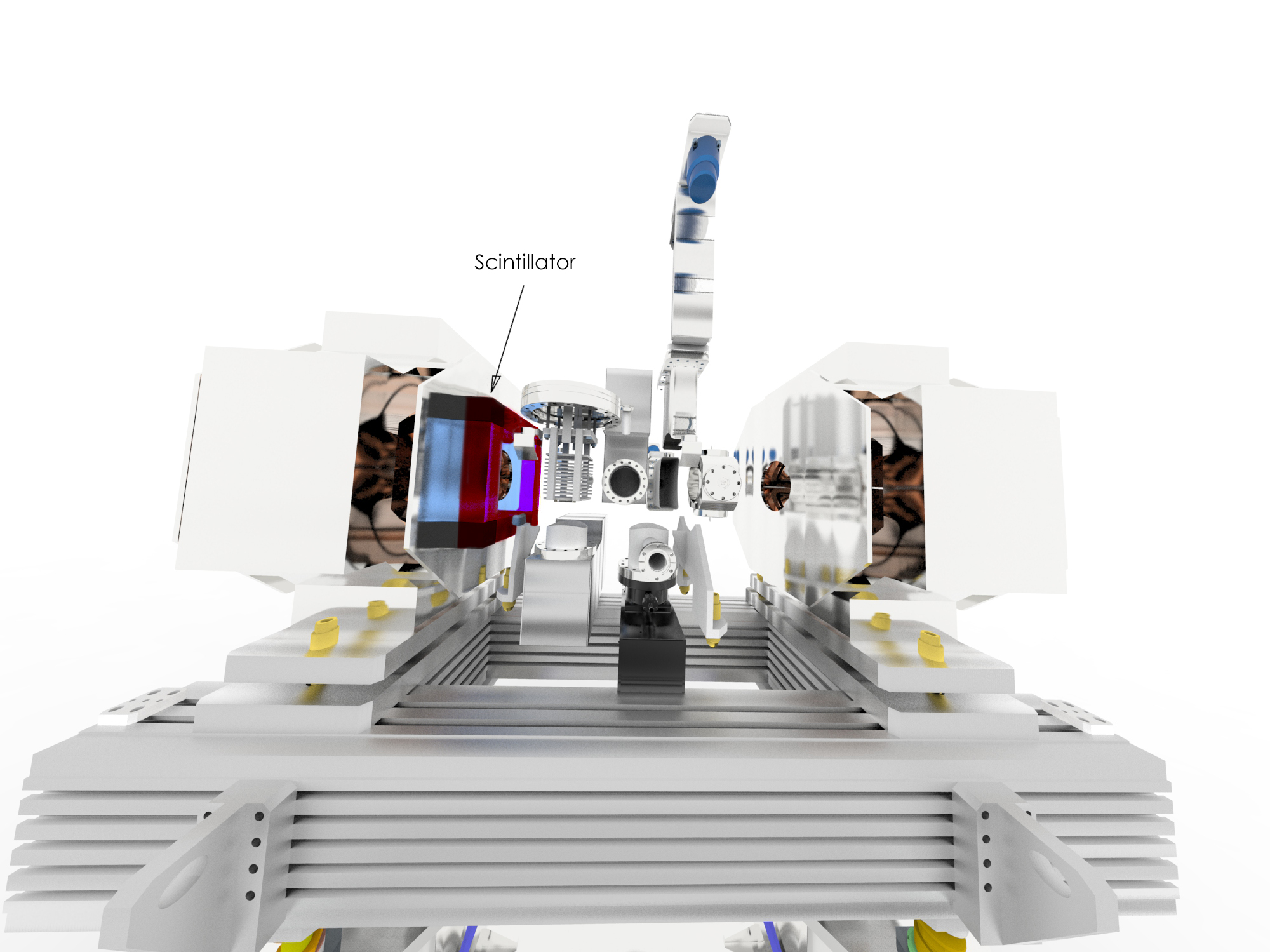 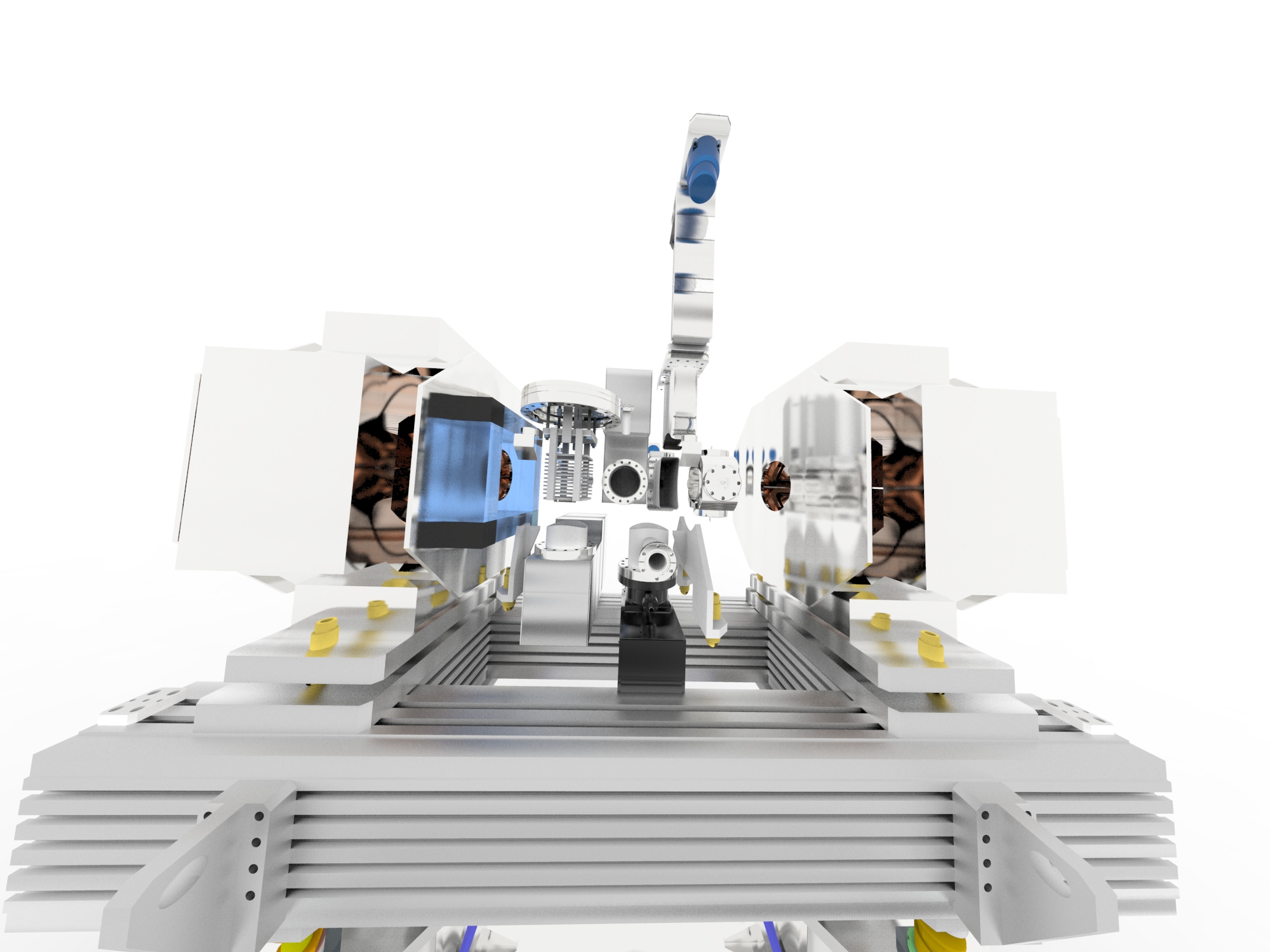 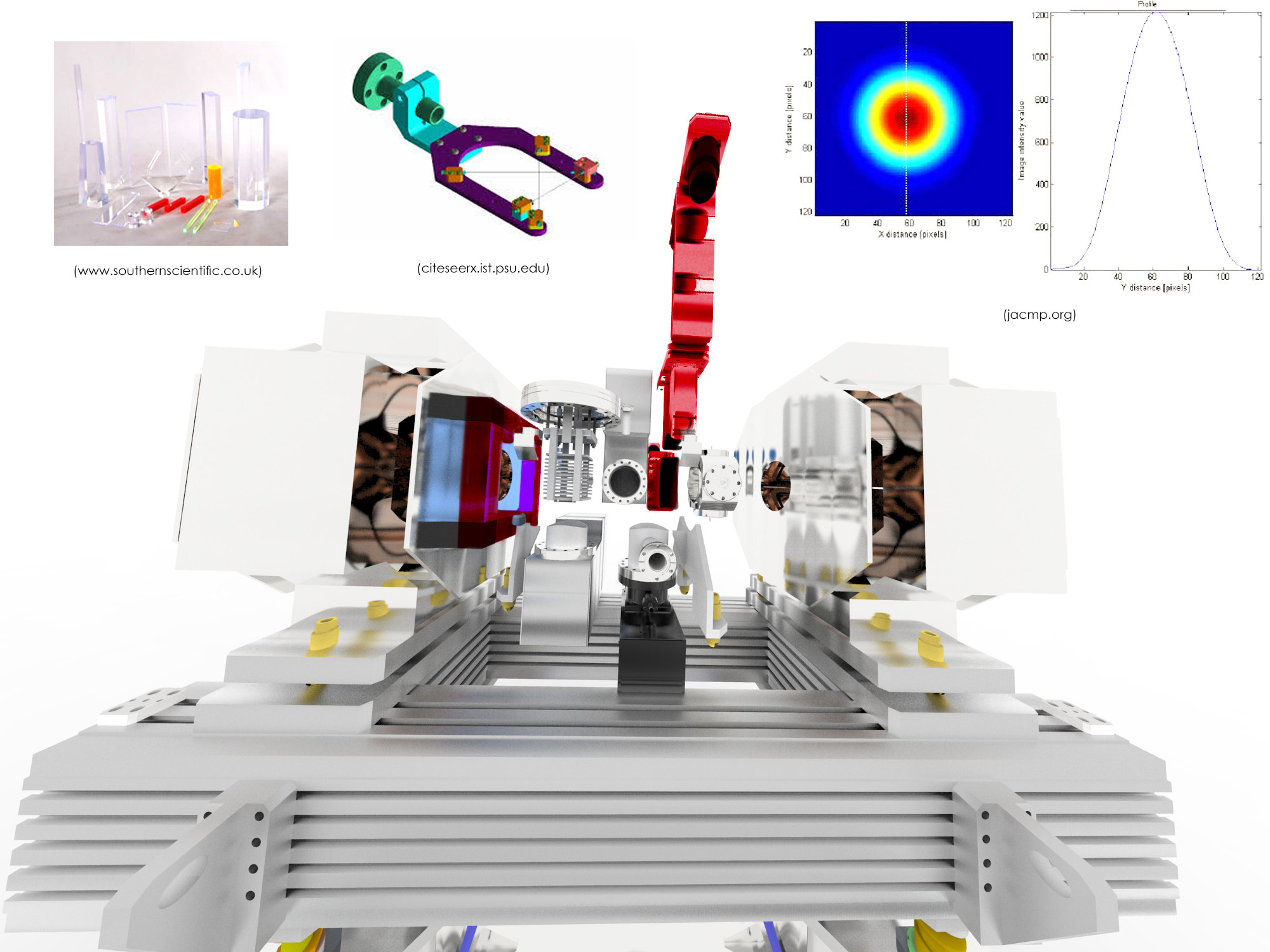 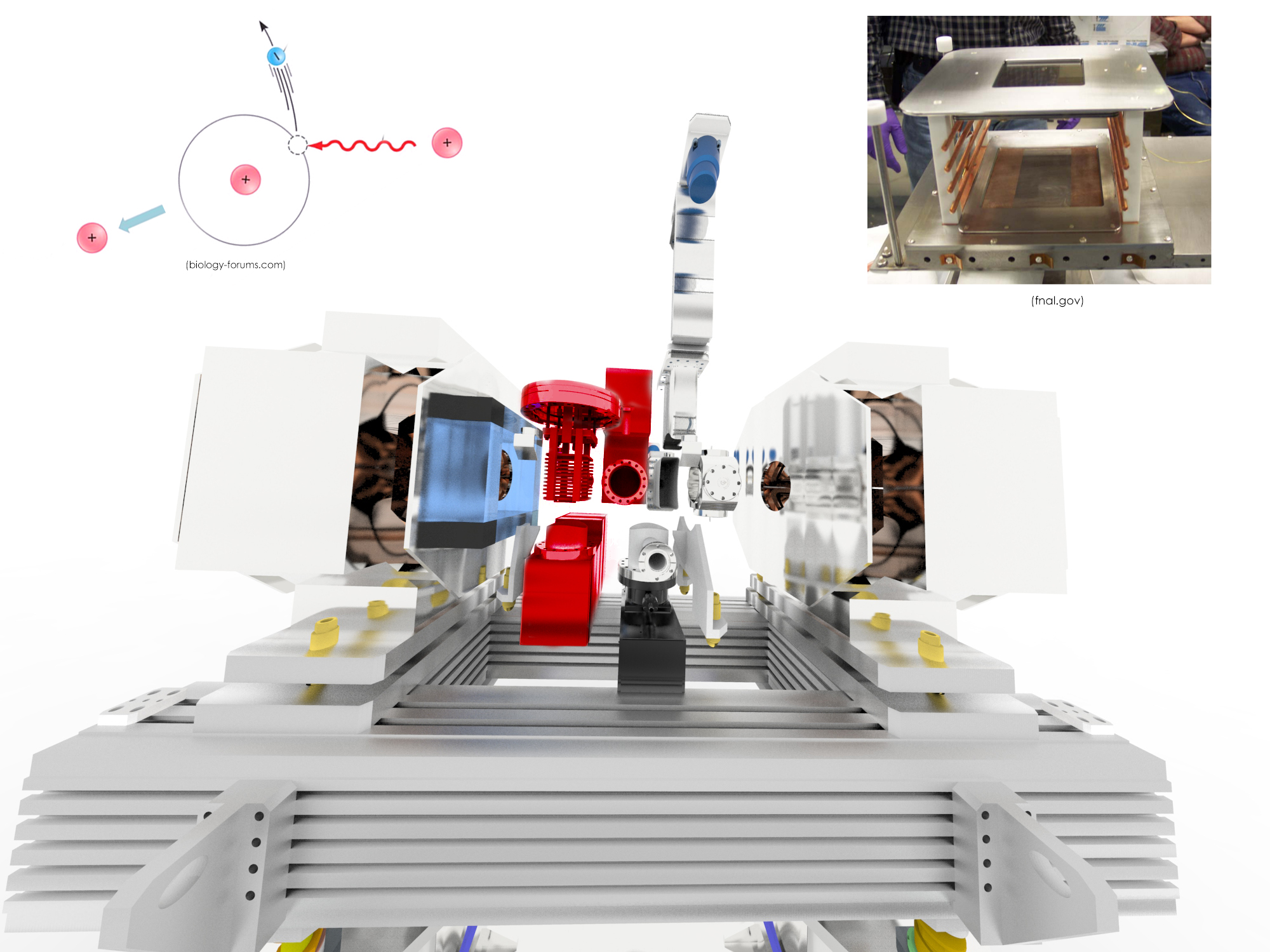 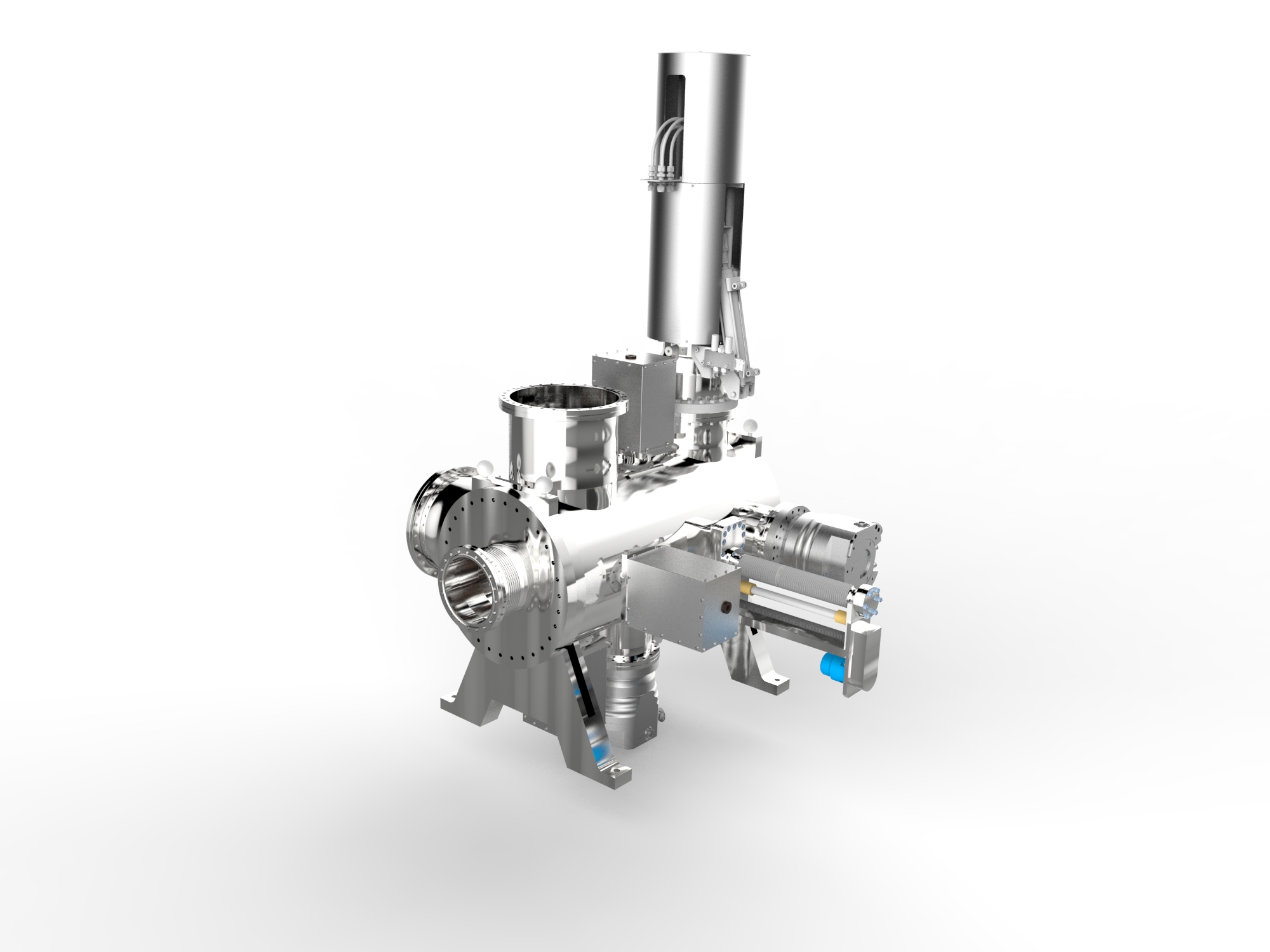 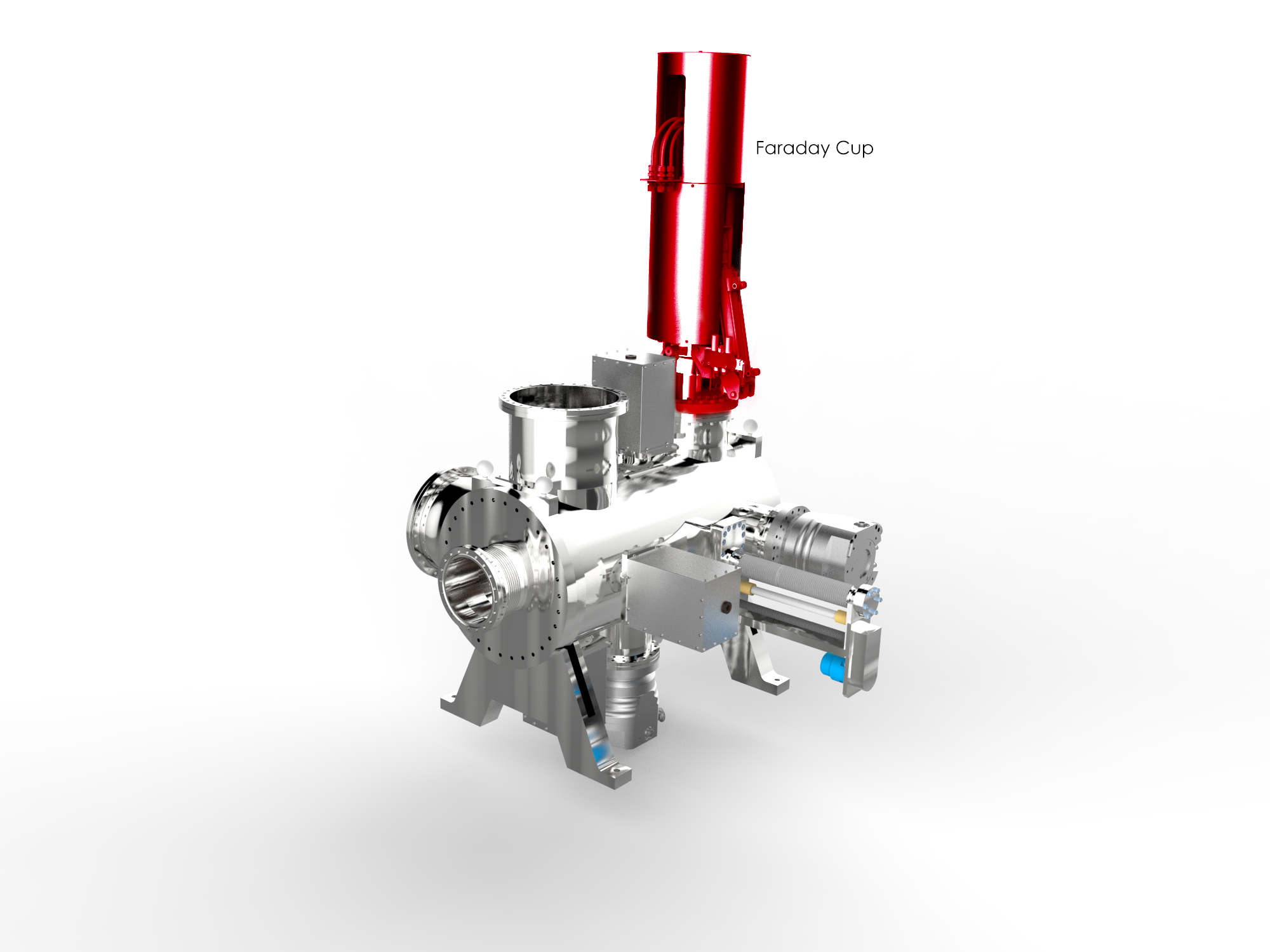 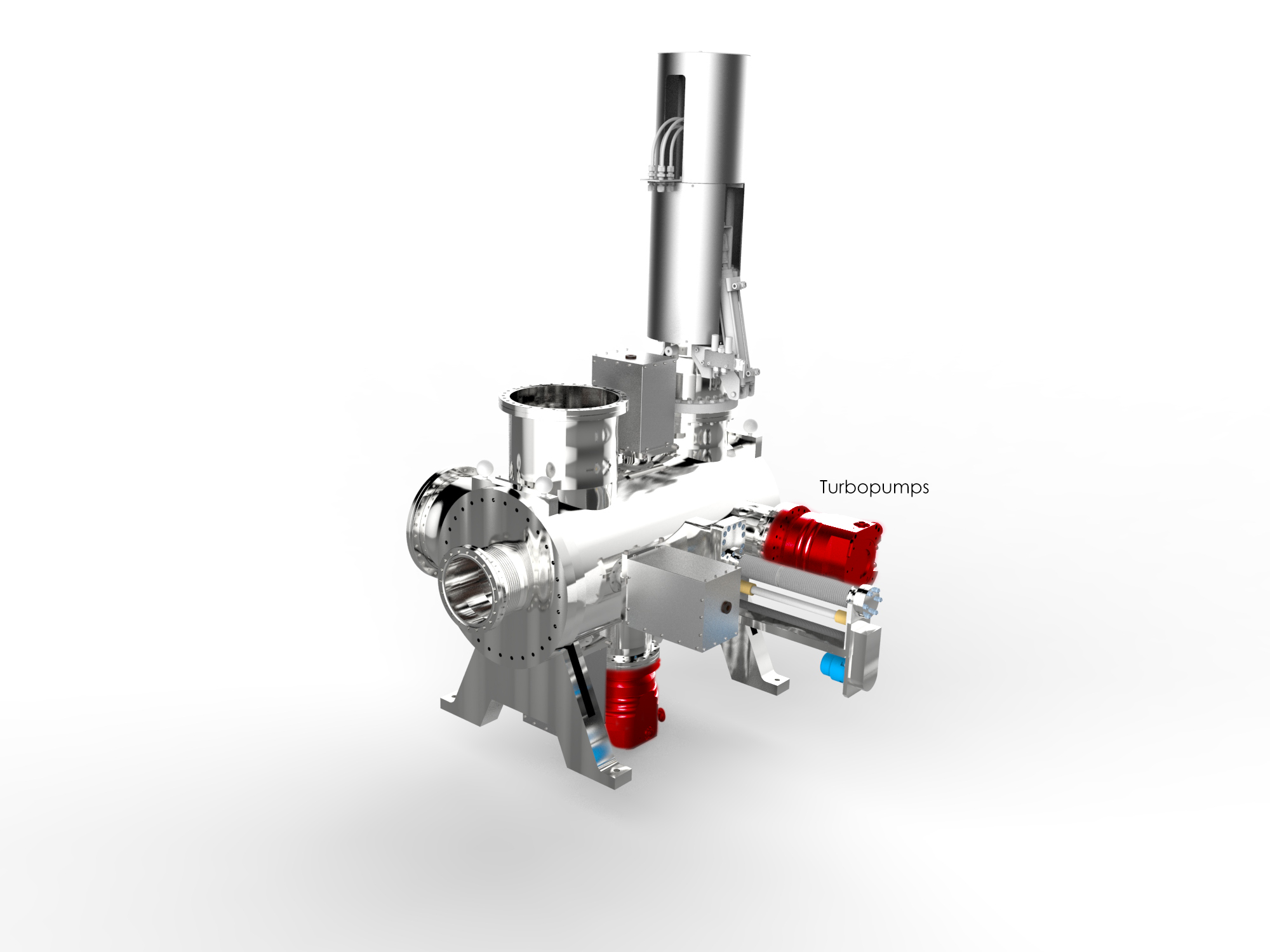 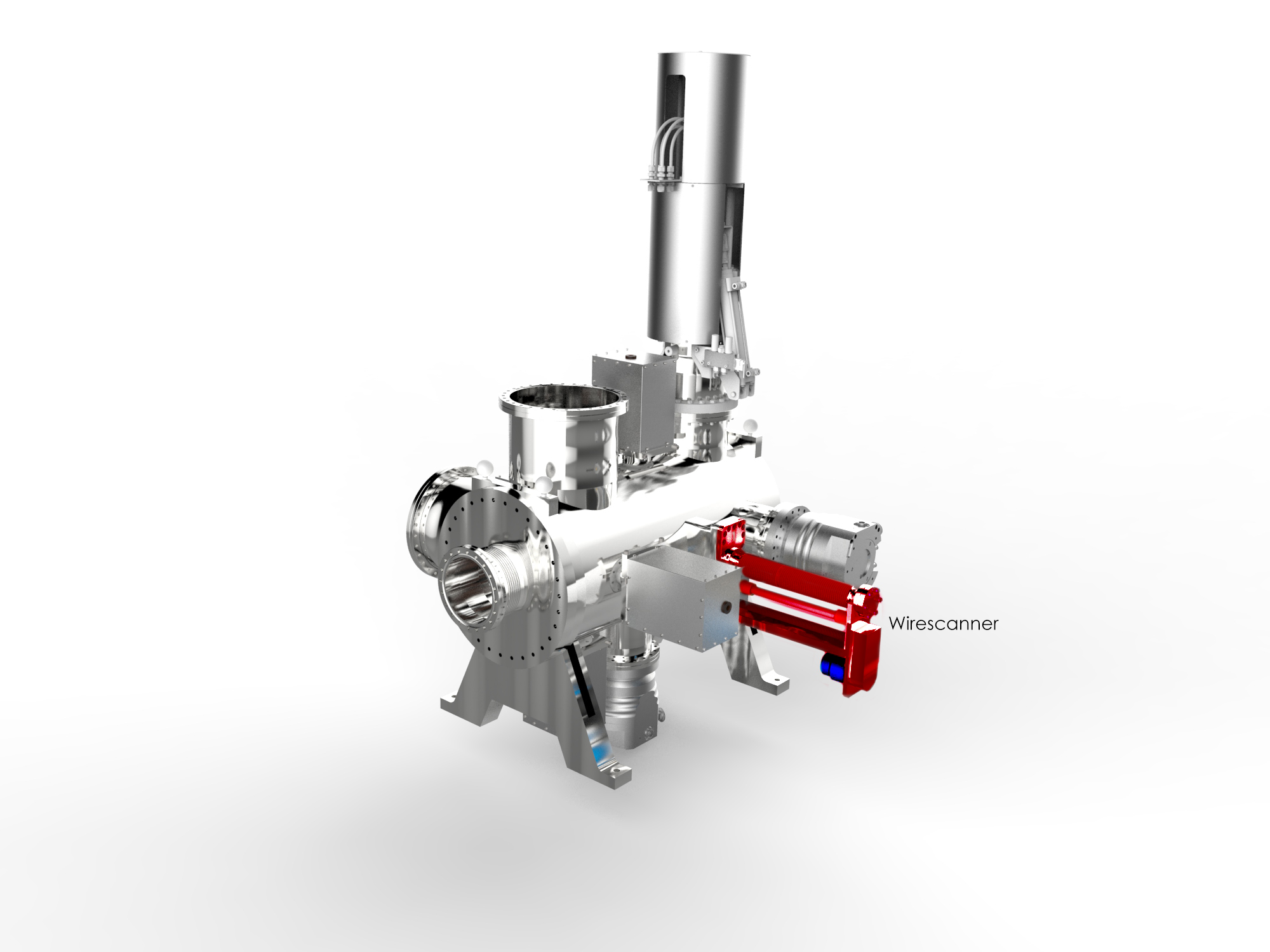 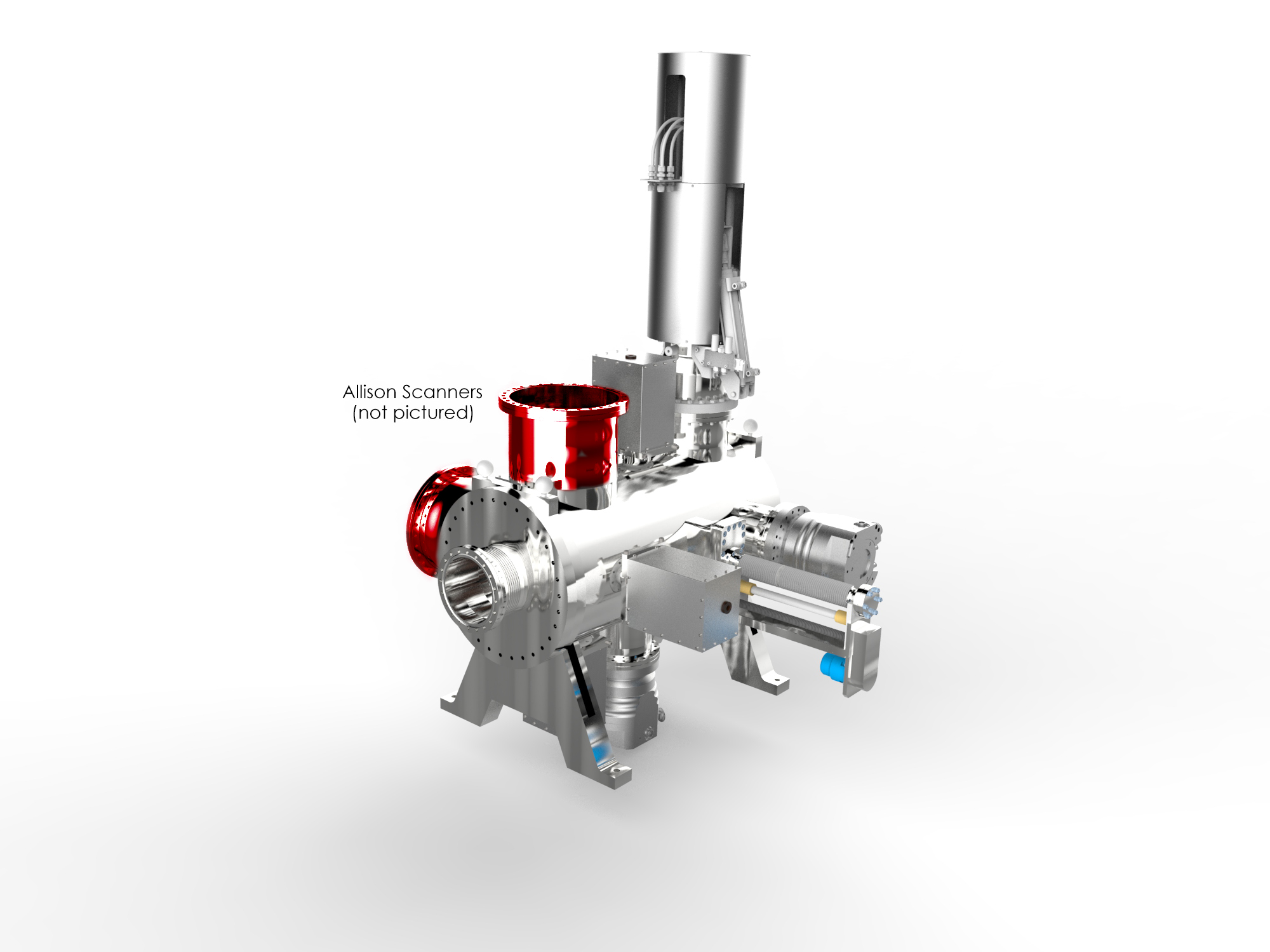 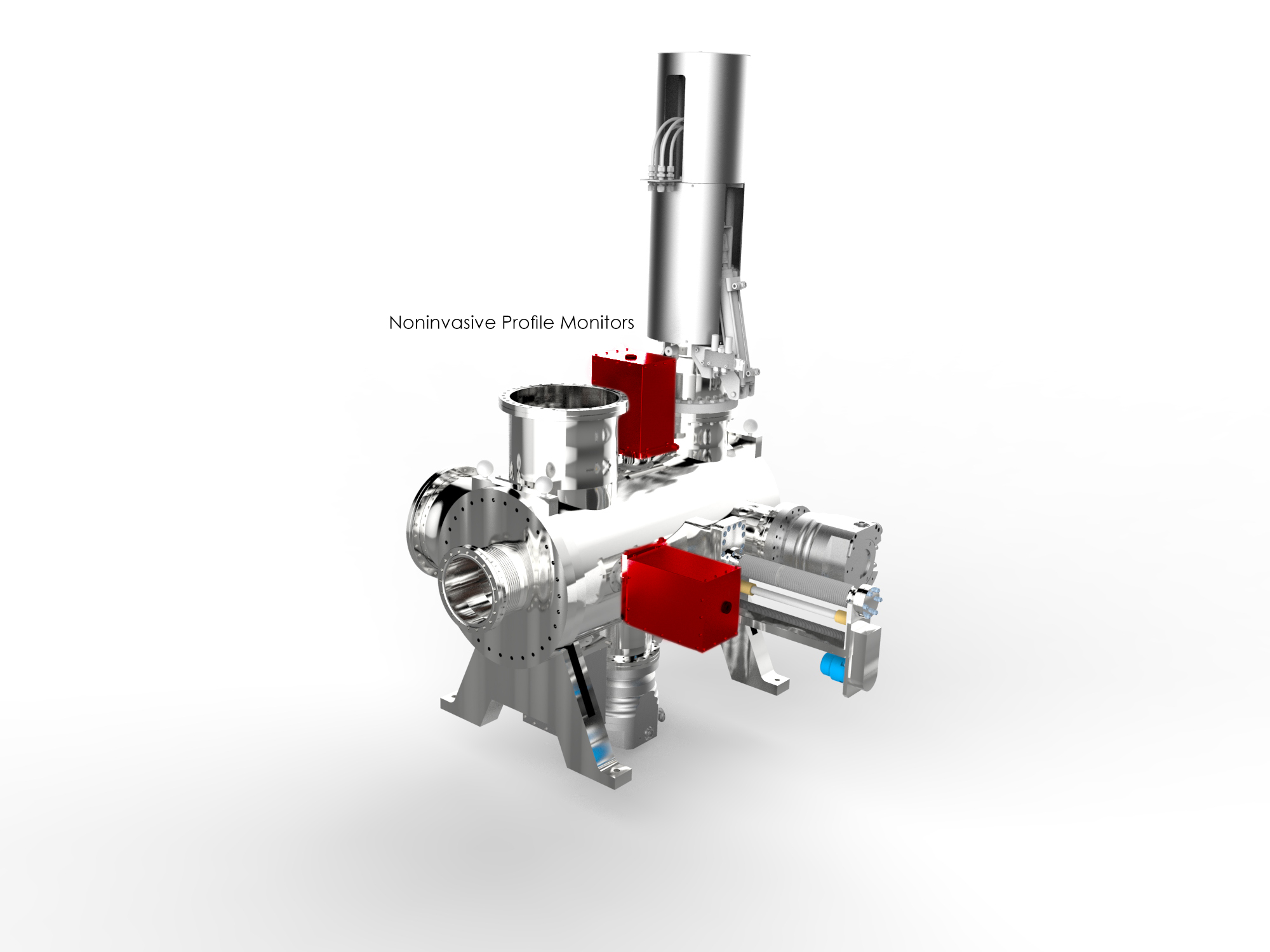 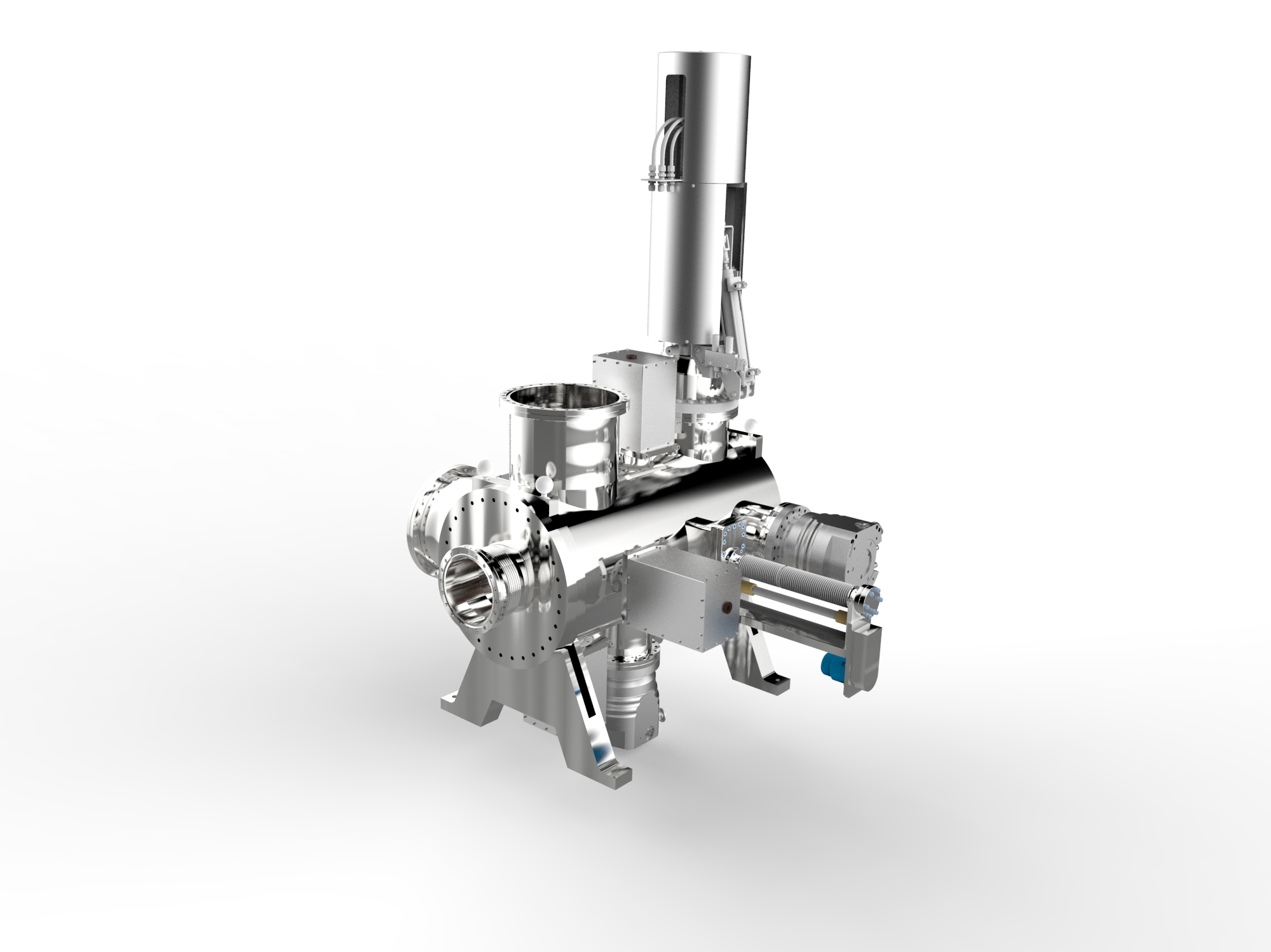 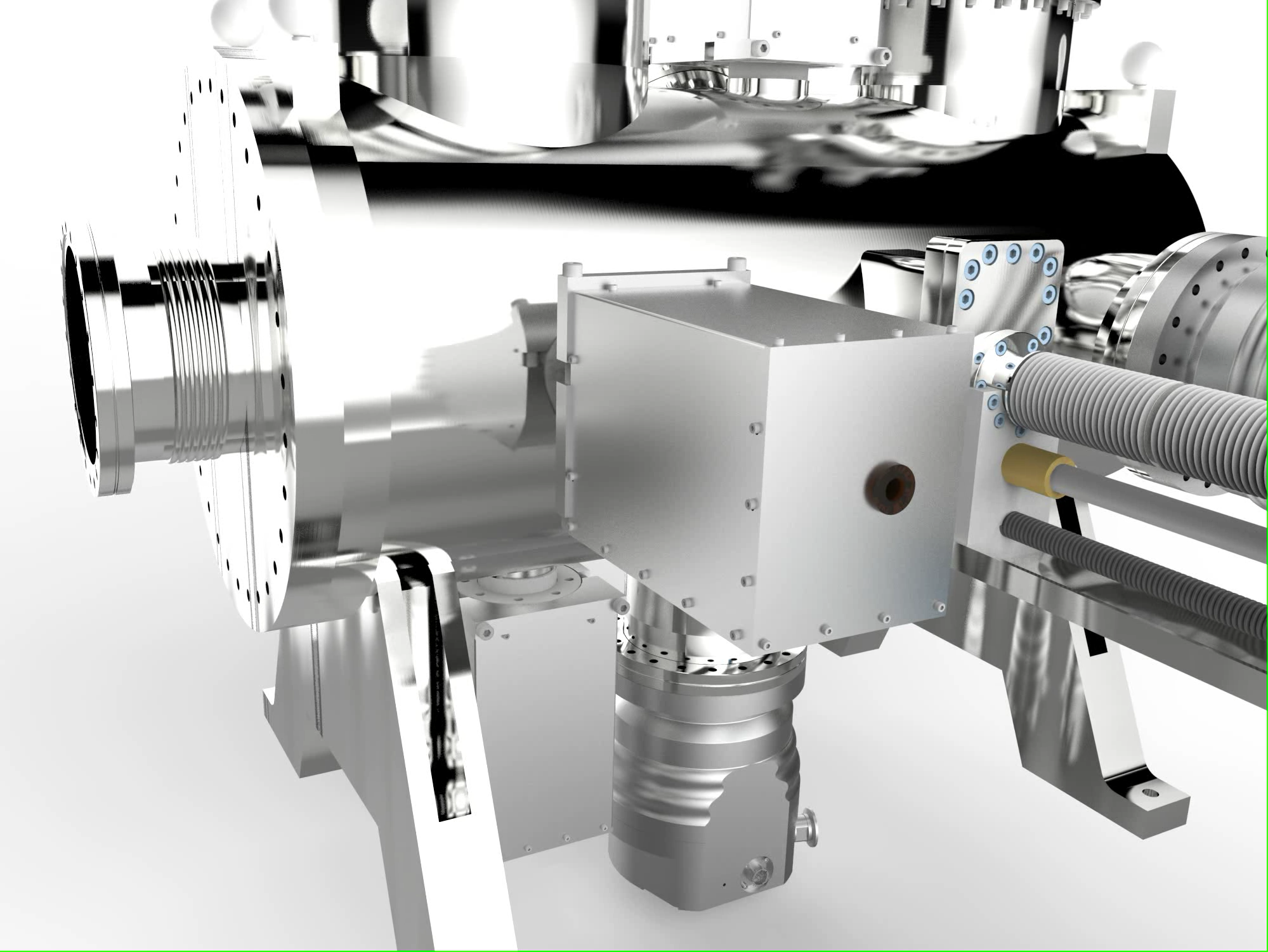 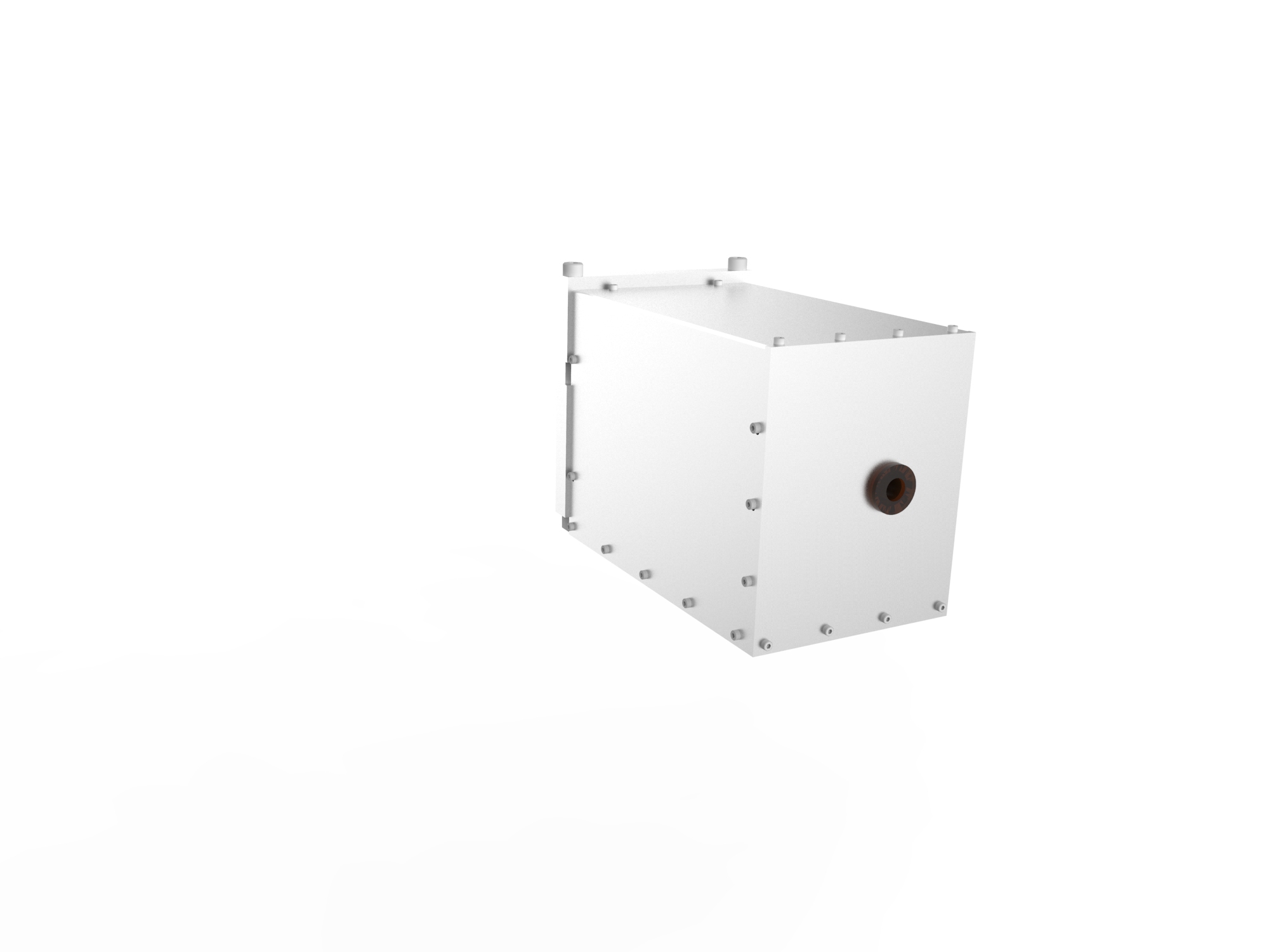 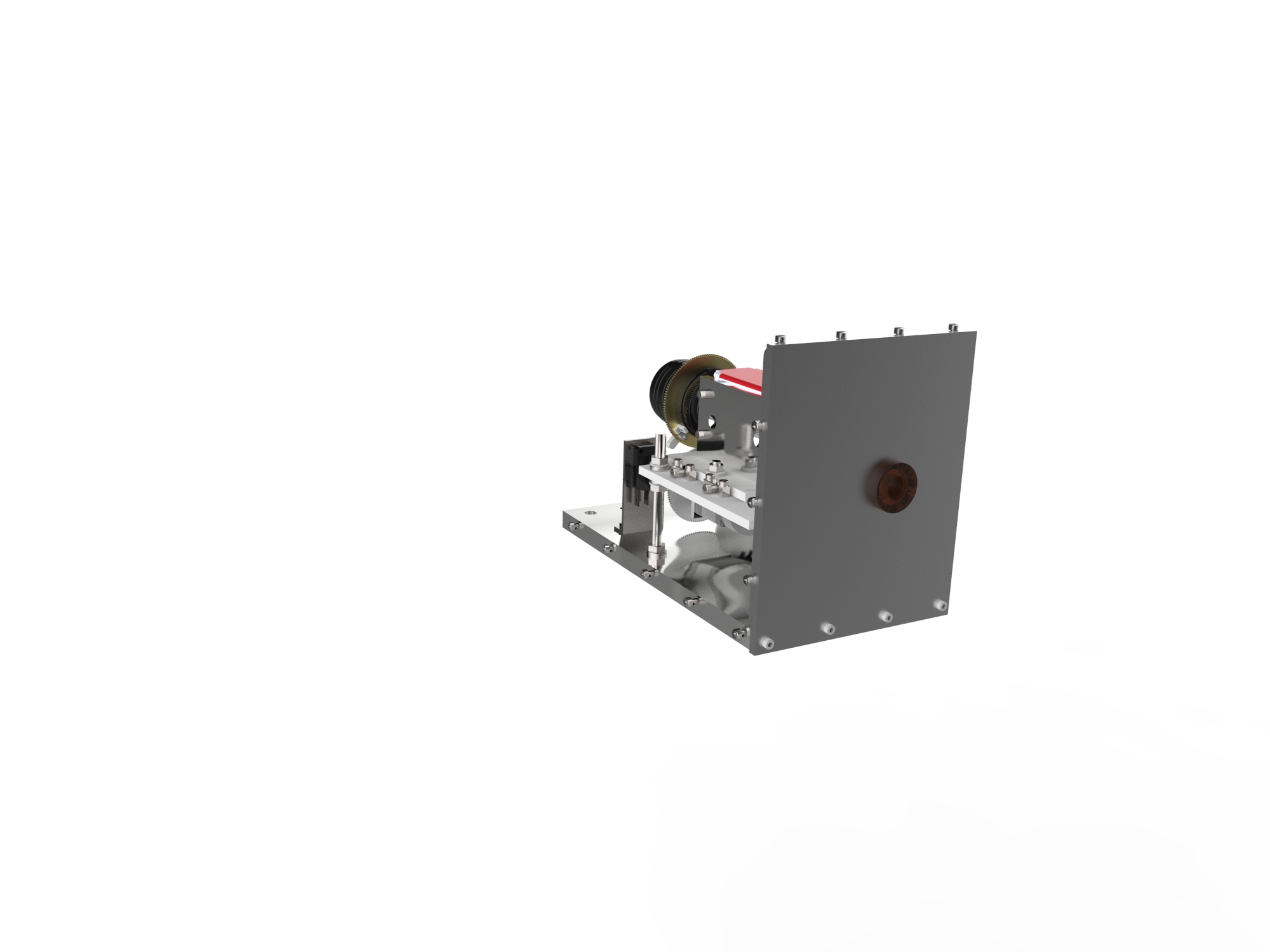 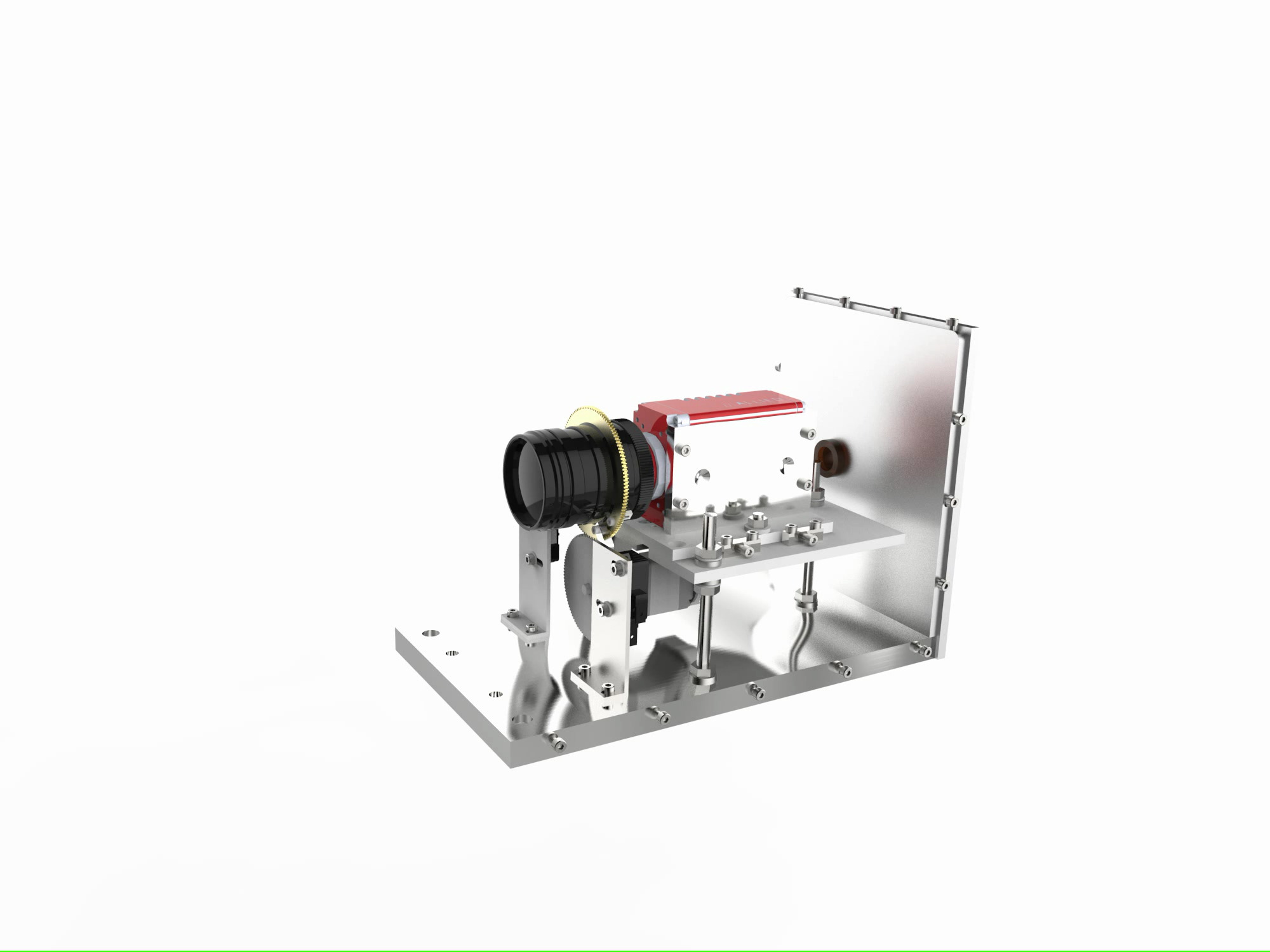 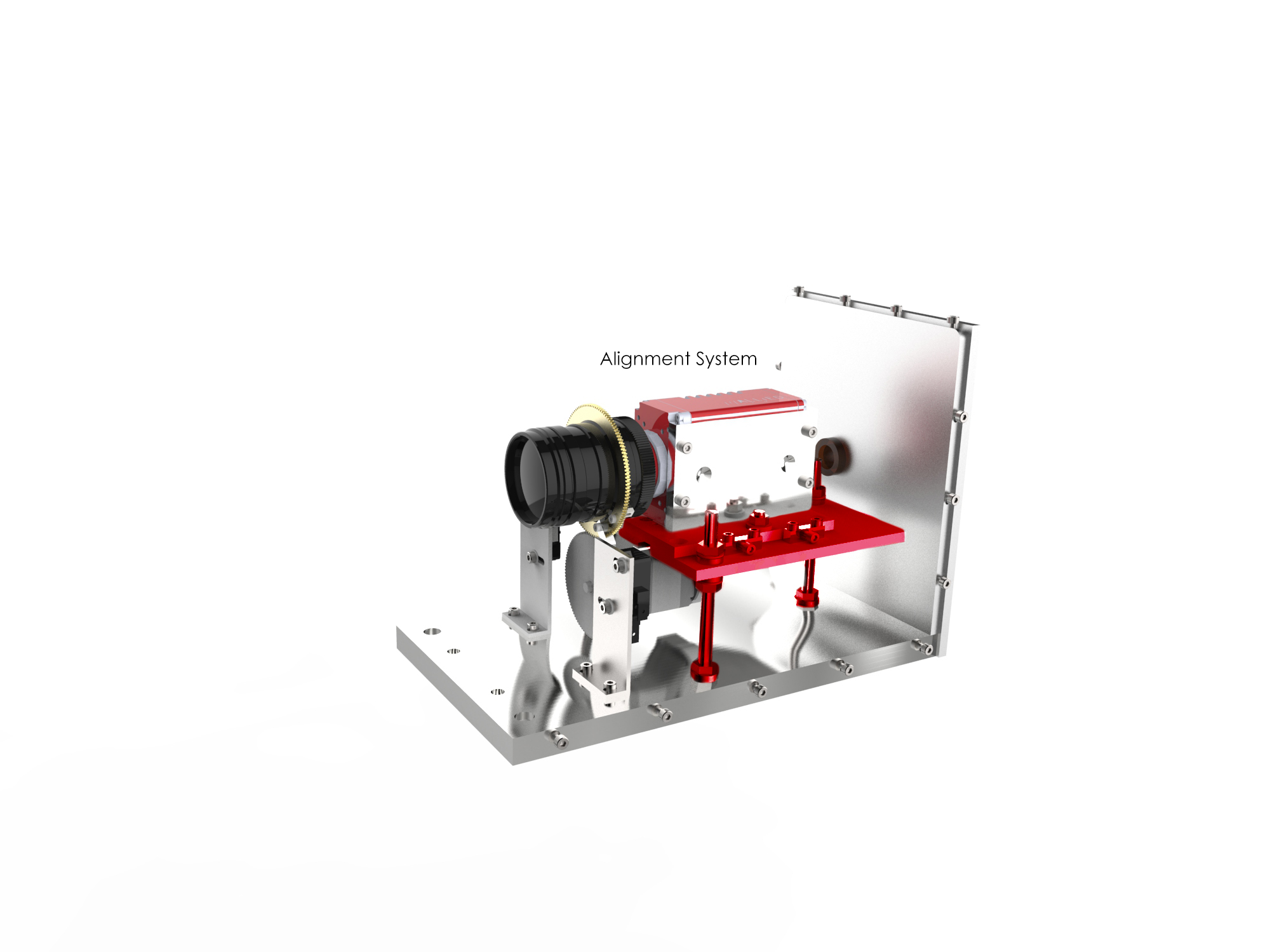 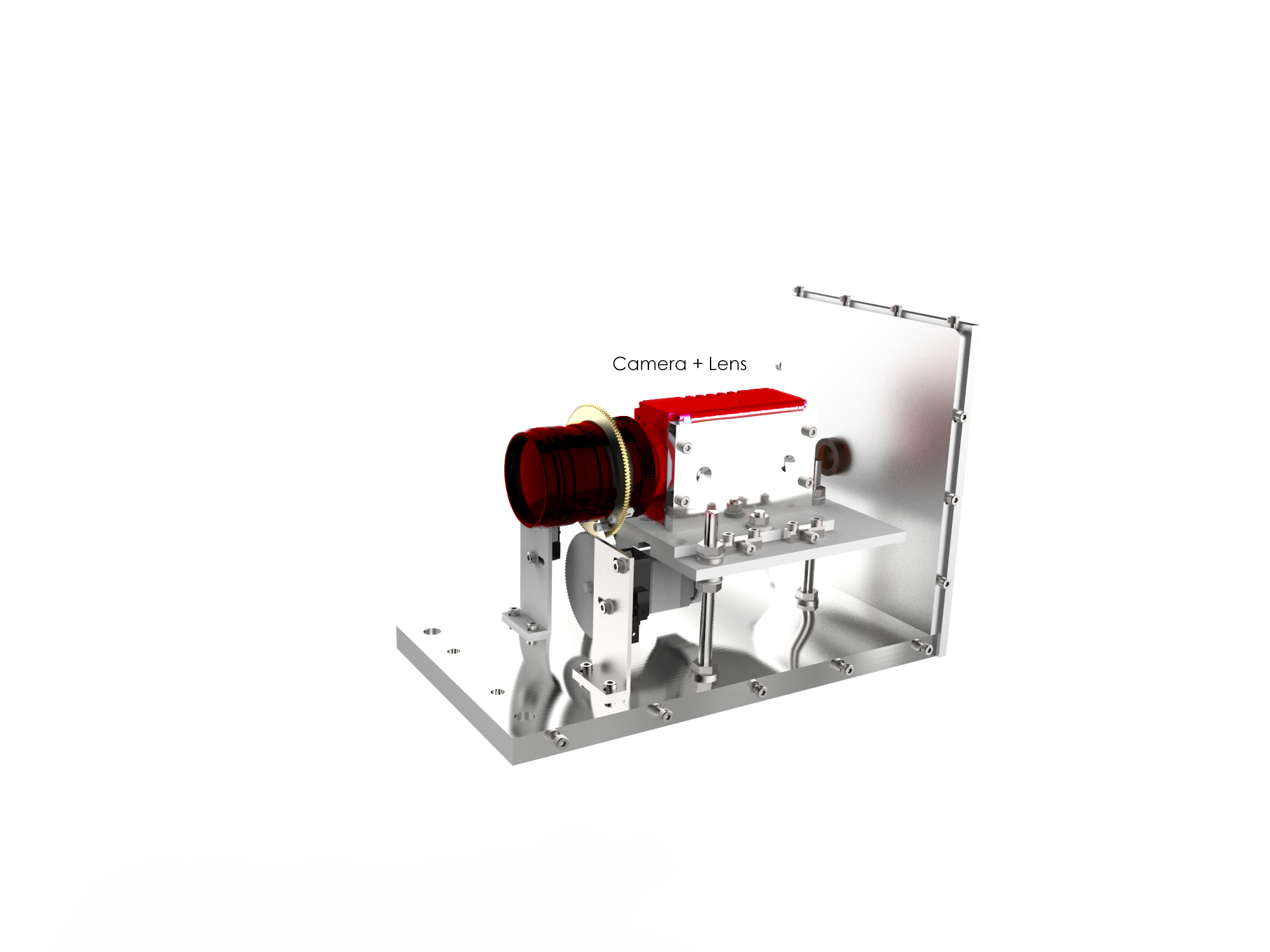 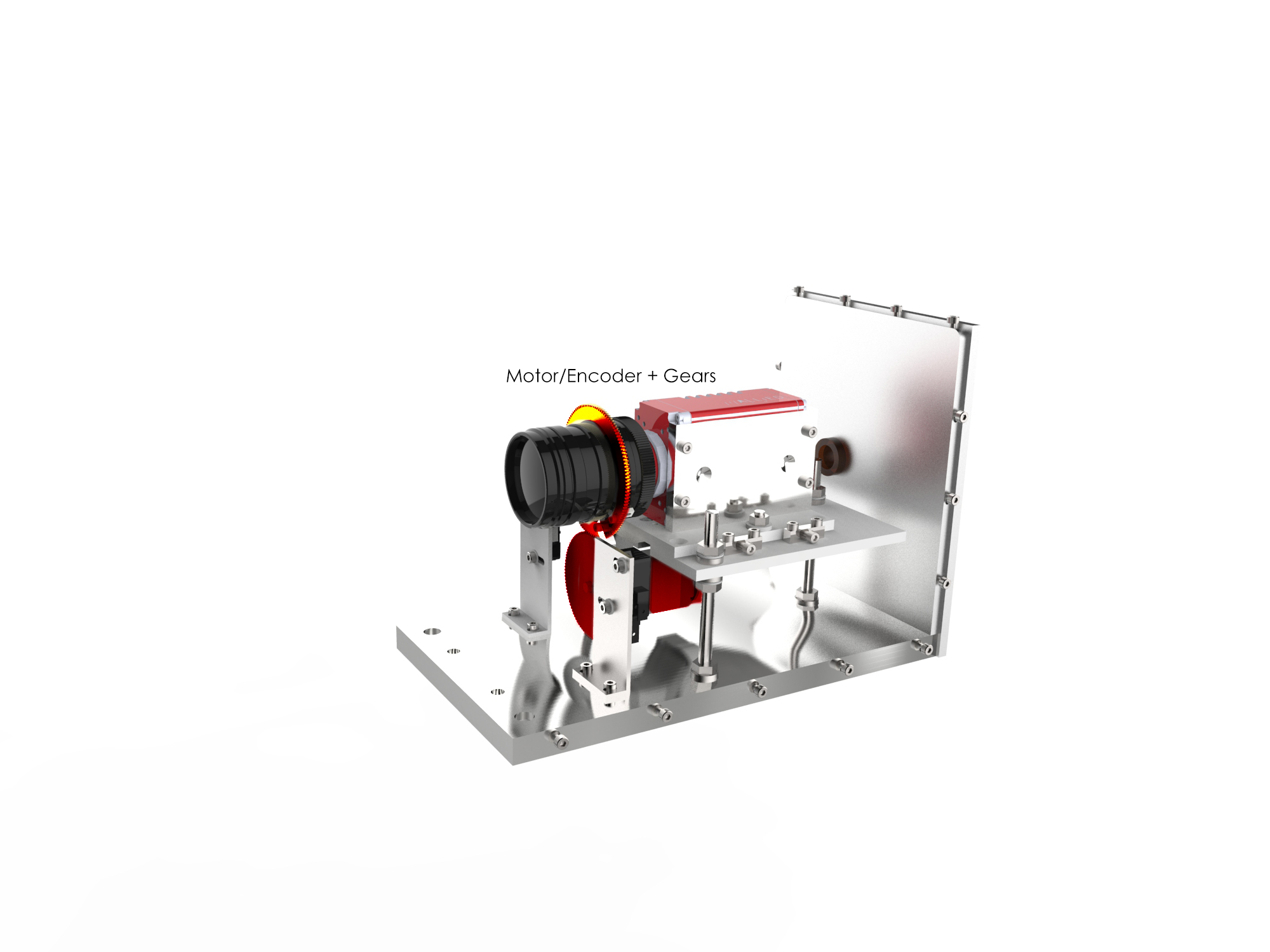 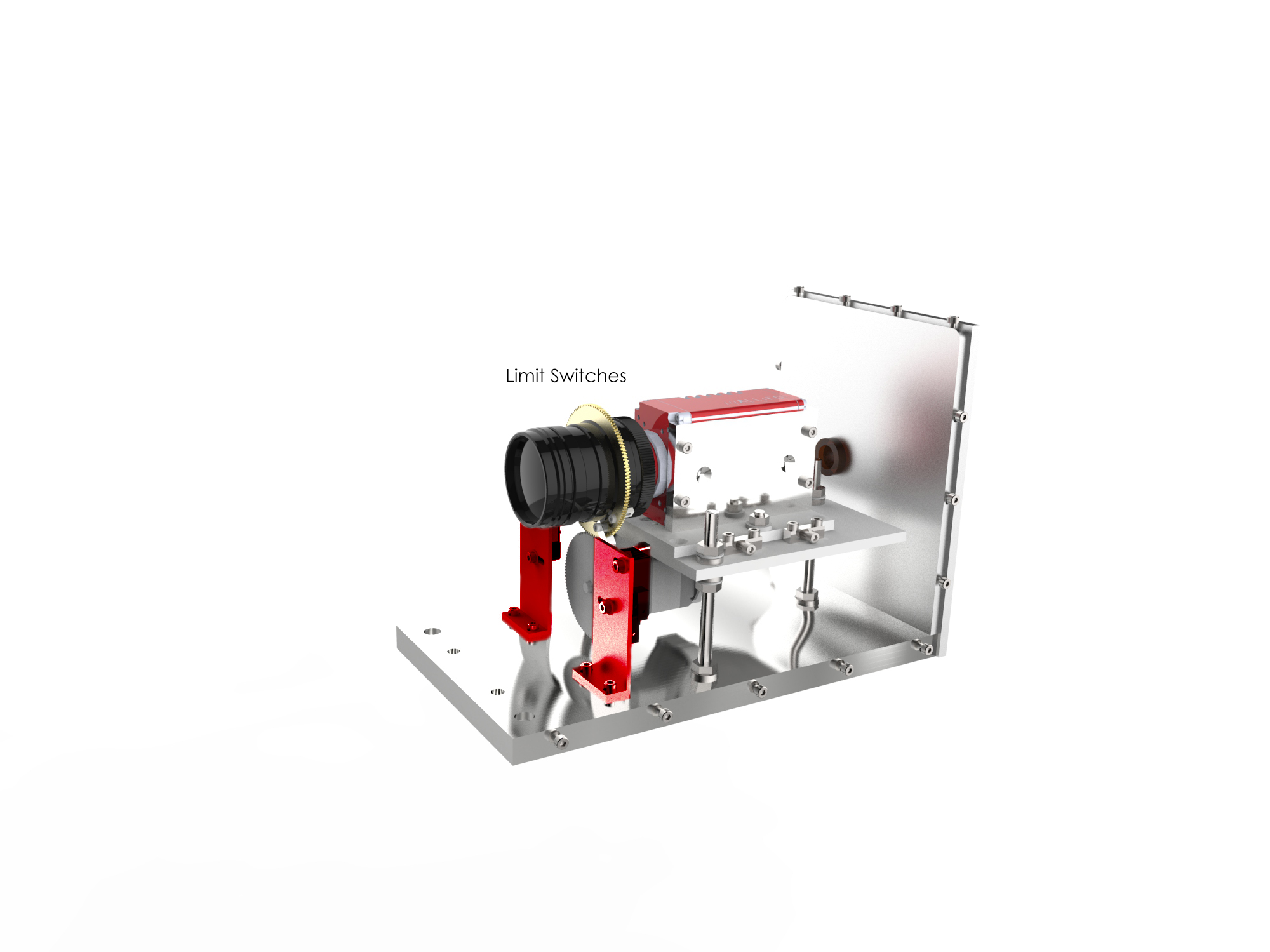 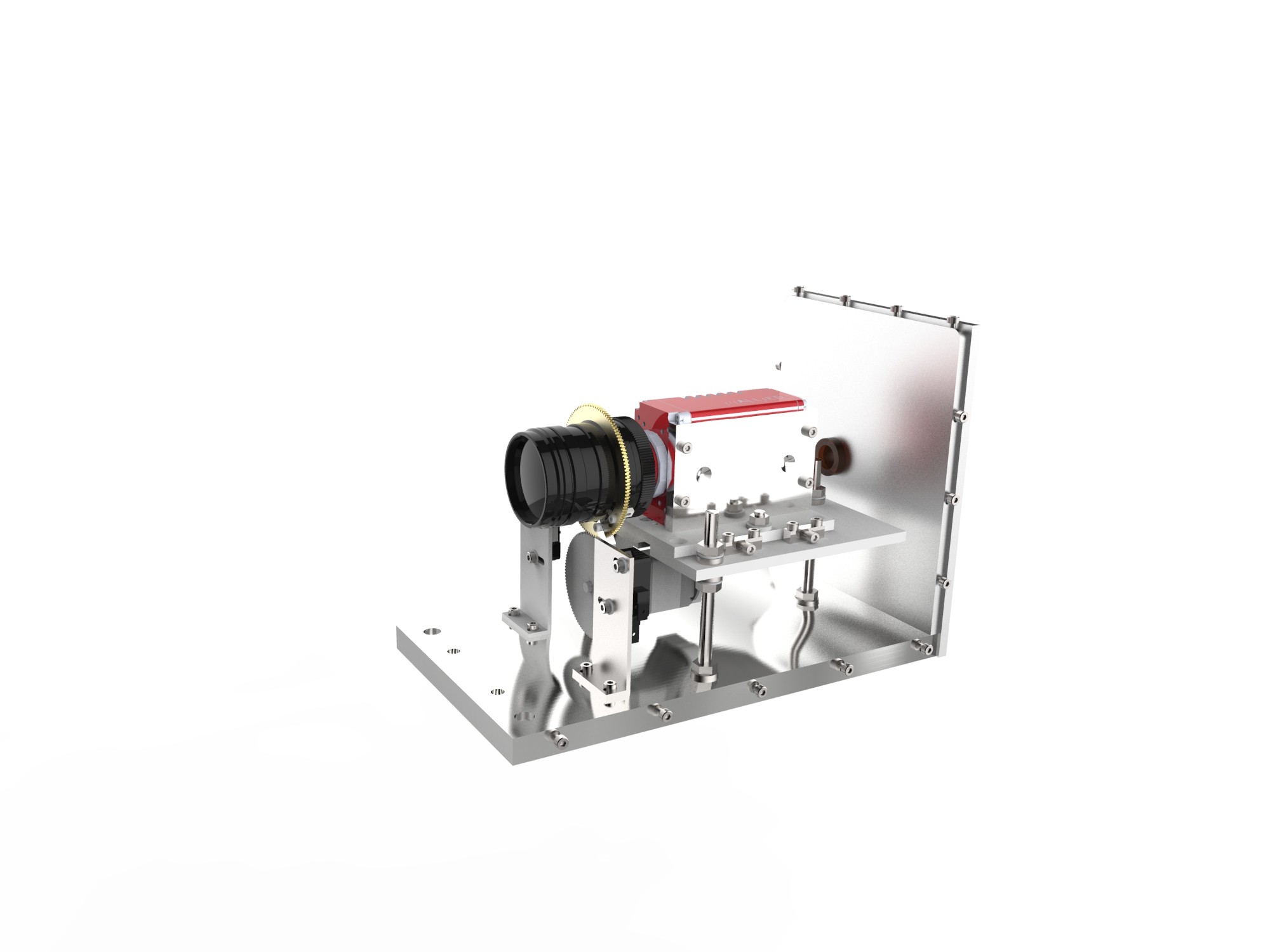 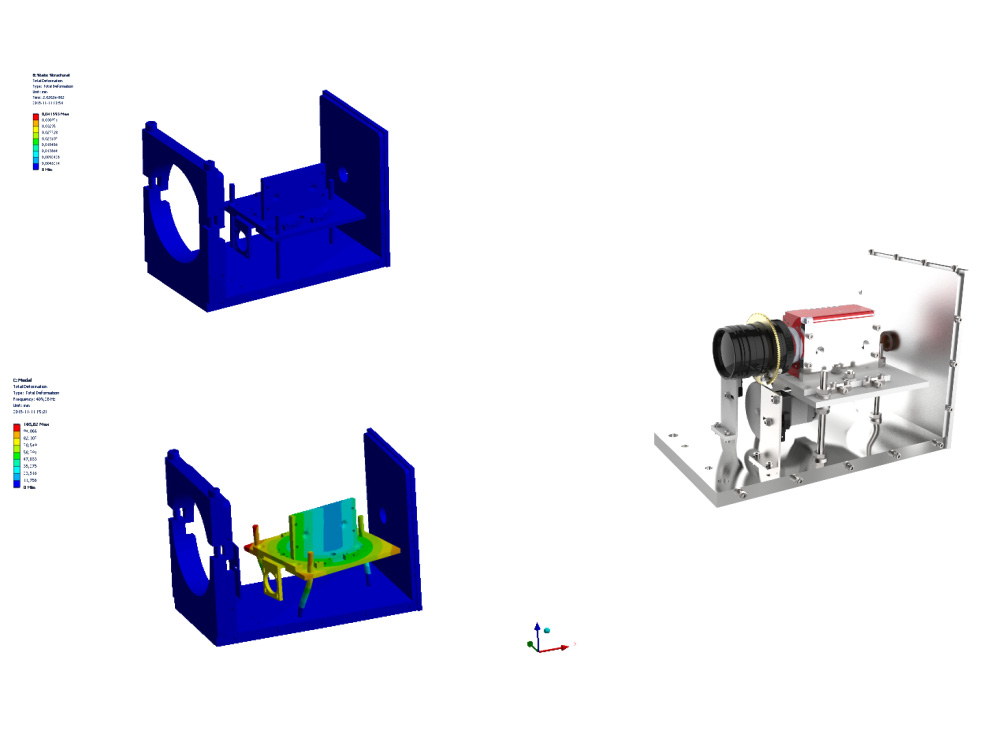 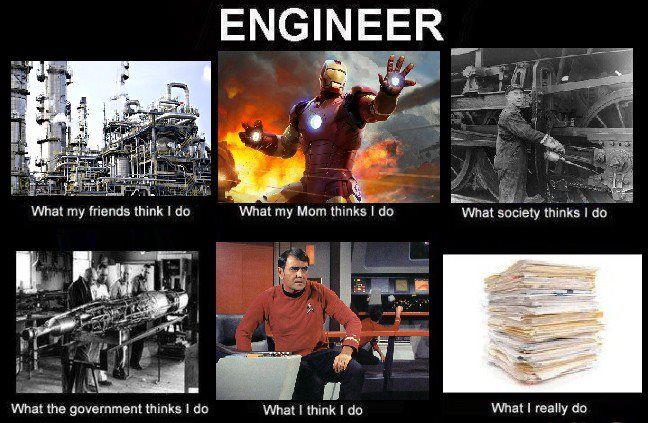 :-)